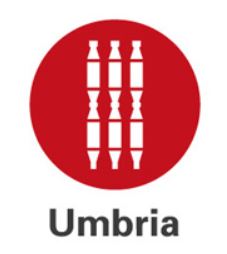 Challenge#ReloadUmbriacon il coordinamento di
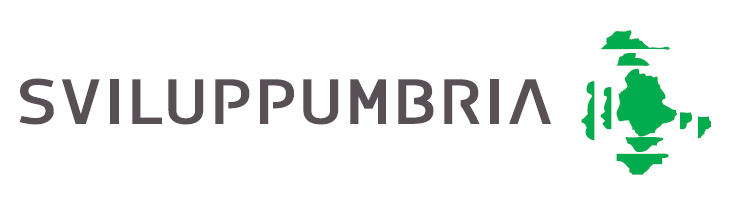 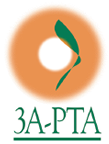 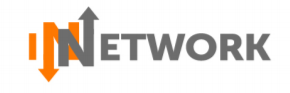 con la collaborazione di
nell’ambito del progetto
in collaborazione con
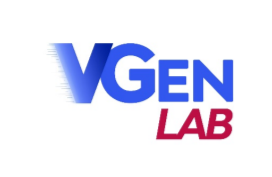 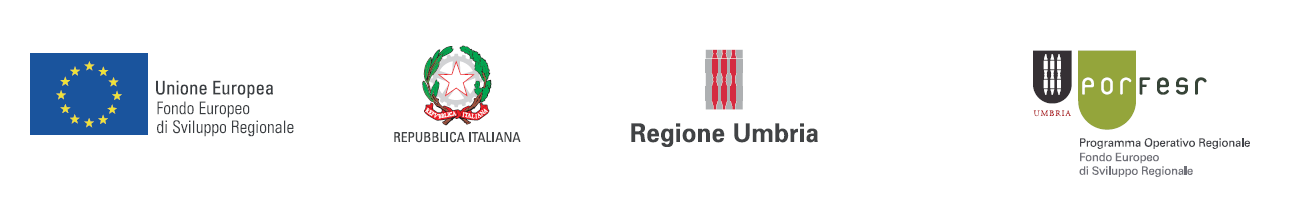 con il Patrocinio di
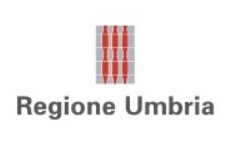 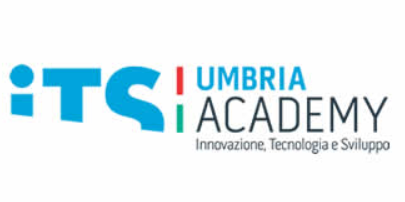 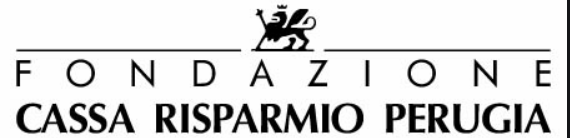 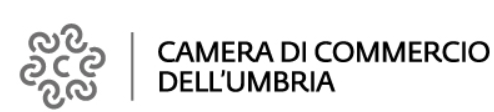 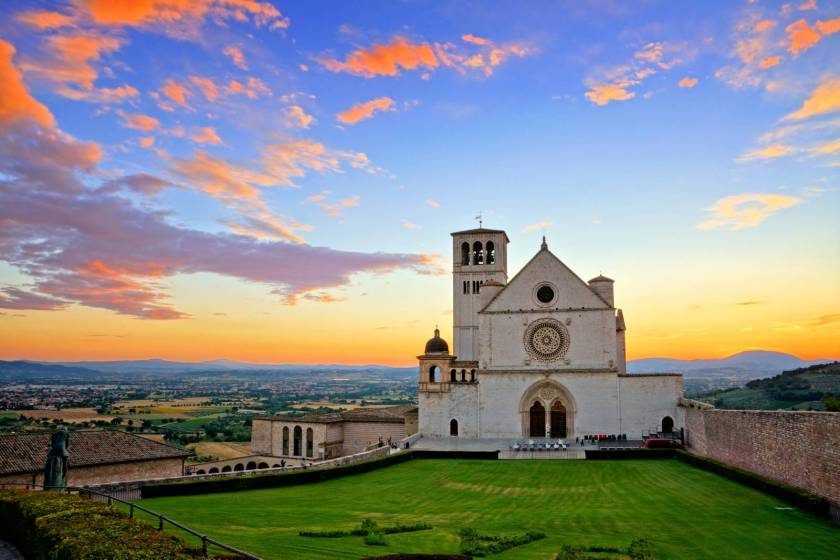 INTRO
Challenge#ReloadUmbria 
è un progetto no-profit di crowdsourcing che mira a raccogliere tra i giovani italiani idee e soluzioni per il rilancio dell’economia umbra e a favorire il loro sviluppo all’interno delle imprese della regione.

COS’È?
Il progetto consiste in una Challenge Competition su base regionale tenuta interamente online sulla piattaforma vgen.it.
Vengono individuati 7 settori di riferimento, per i quali si richiede di proporre idee e soluzioni utilizzando due possibili leve:
Implementazione di una o più nuove tecnologie
Digitalizzazione dei processi interni e/o esterni.
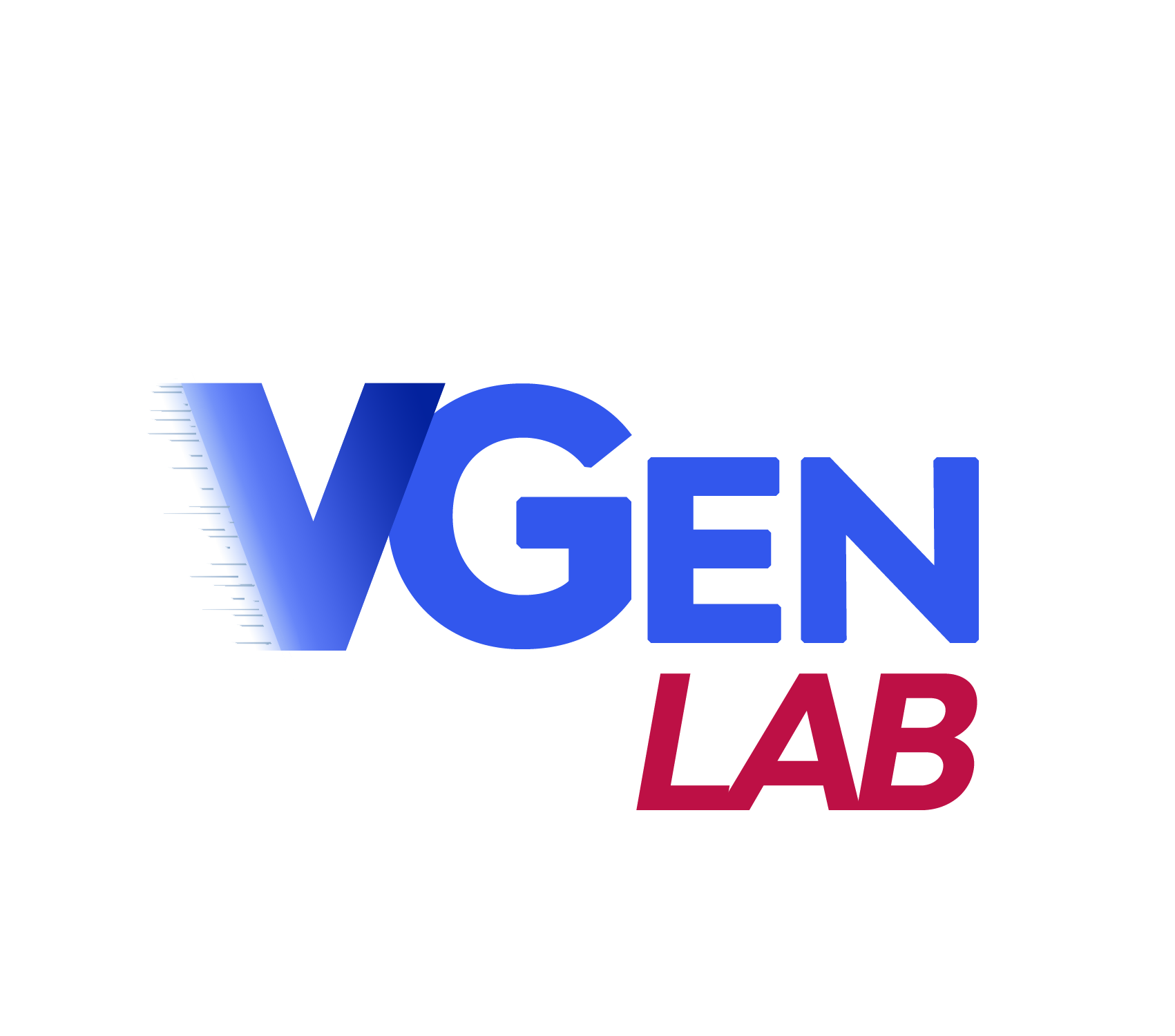 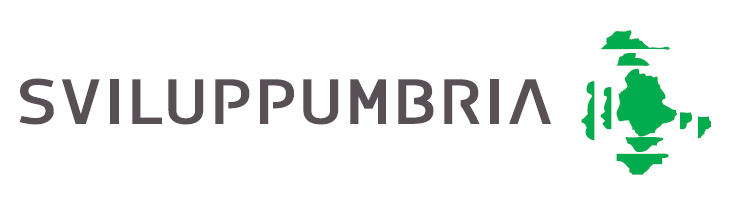 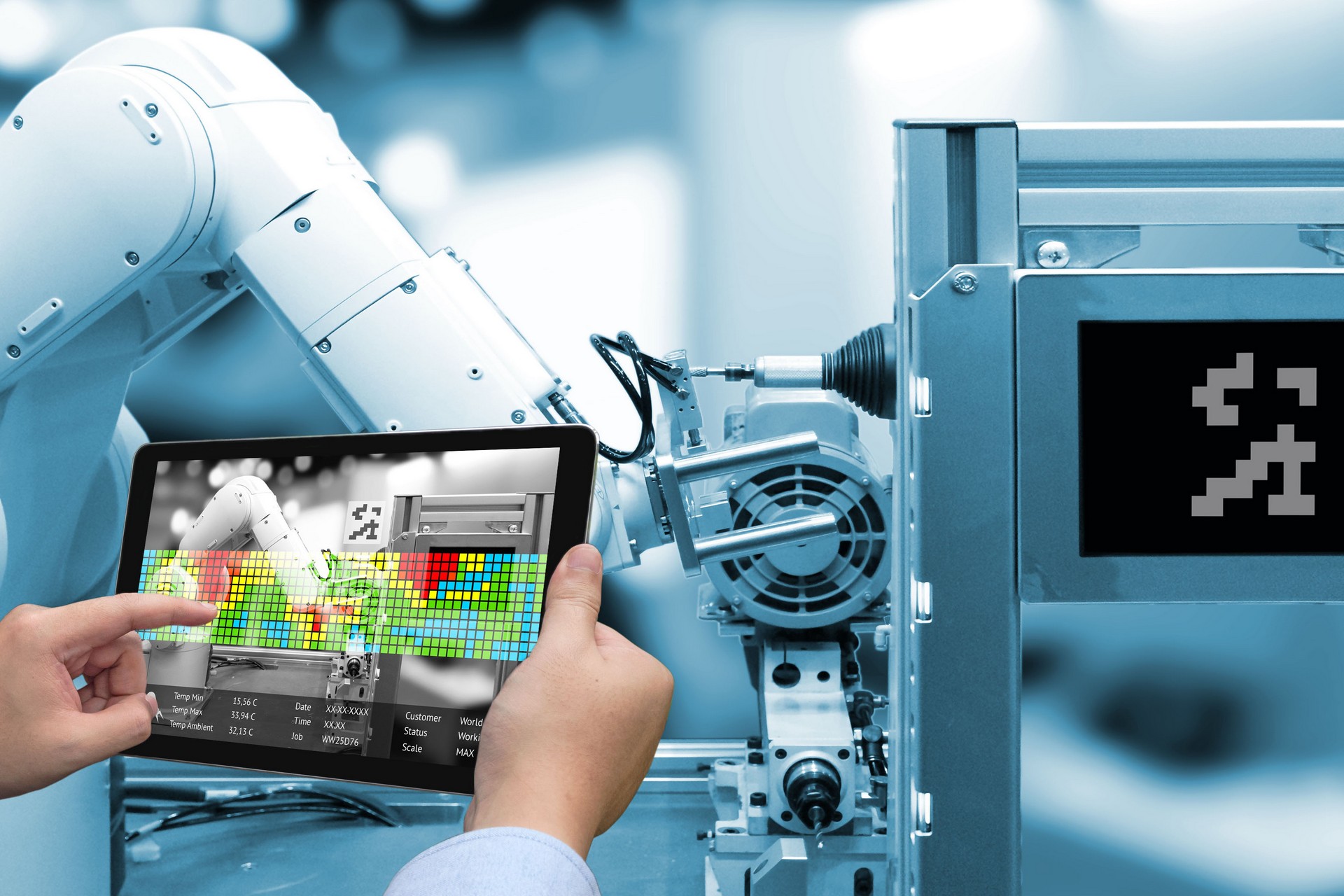 I SETTORI
Meccanica
Chimica
Tessile
Trasporti e logistica
Agroalimentare
Turismo
Emergenza Covid-19
Gli utenti partecipanti hanno la possibilità di scegliere tra uno o più settori in cui partecipare
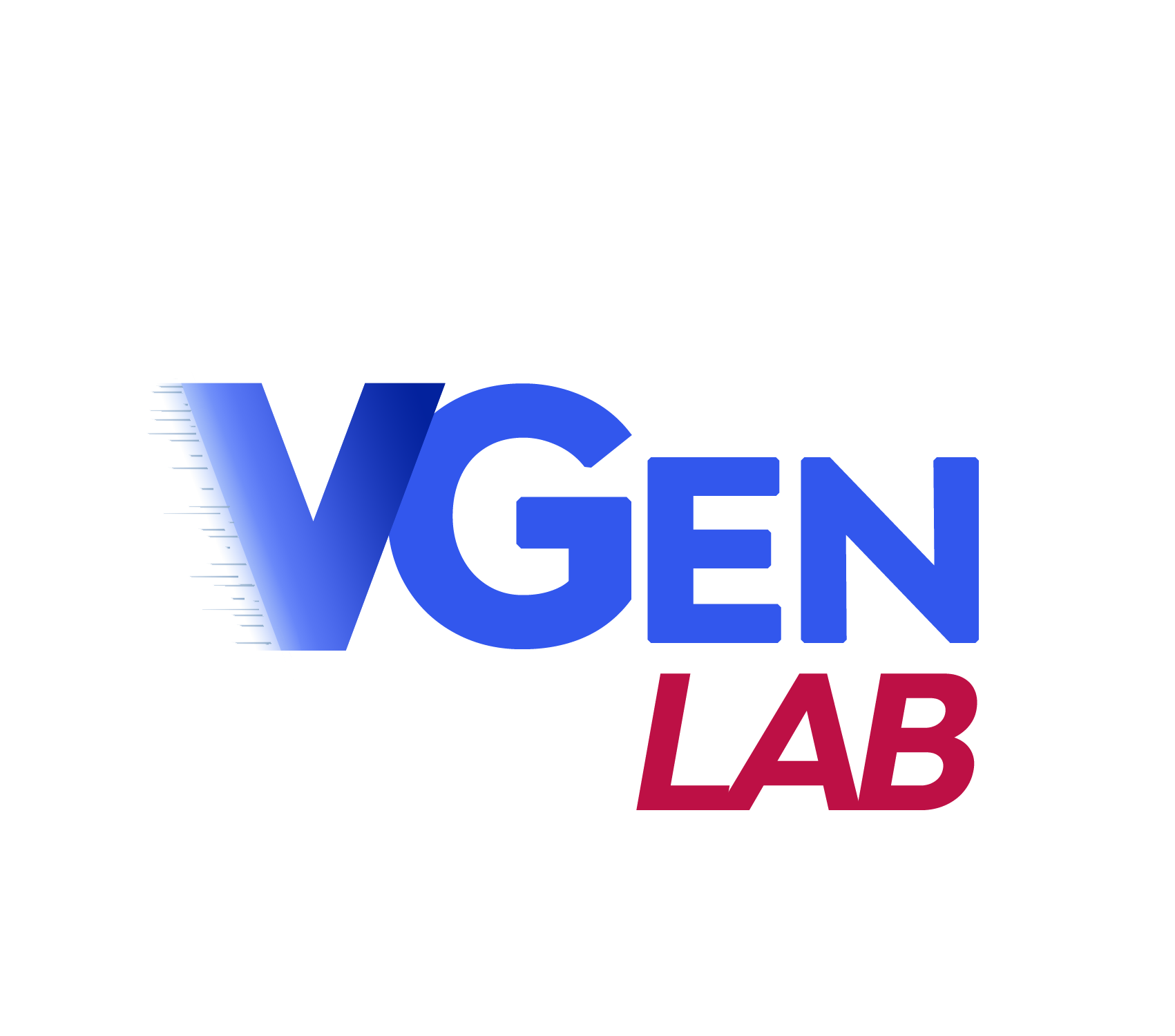 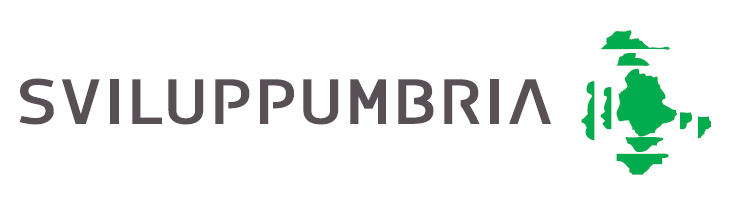 LE SFIDE APERTE
settore meccanica:

Riduzione, riutilizzo e valorizzazione degli scarti e dei materiali prodotti dalle lavorazioni meccaniche al fine di rendere i prodotti sempre più sostenibili;
Soluzioni digitali che possono aiutare il passaggio a modelli di business basati sulla locazione di beni e servizi per diminuire i prodotti monouso o di uso limitato.
Soluzioni per l’eliminazione dei documenti cartacei aziendali tenendo conto delle esigenze di cybersecurity.
settore chimica:

Soluzioni per prodotti e scarti della produzione e lavorazione a basso impatto ambientale;
Soluzioni per il recupero e riciclo di materiali polimerici;  
Soluzioni innovative nel settore delle bioplastiche;
Prodotti che agevolano la riduzione dell’inquinamento ambientale;
Soluzioni digitali e tecnologiche per il controllo e la produzione, anche a distanza, per ridurre i rischi sul luogo di lavoro.
settore tessile:

Facilitare lo smistamento e il riutilizzo dei prodotti tessili;
Ecodesign, vestiti fatti per durare più a lungo e per uso multiplo.
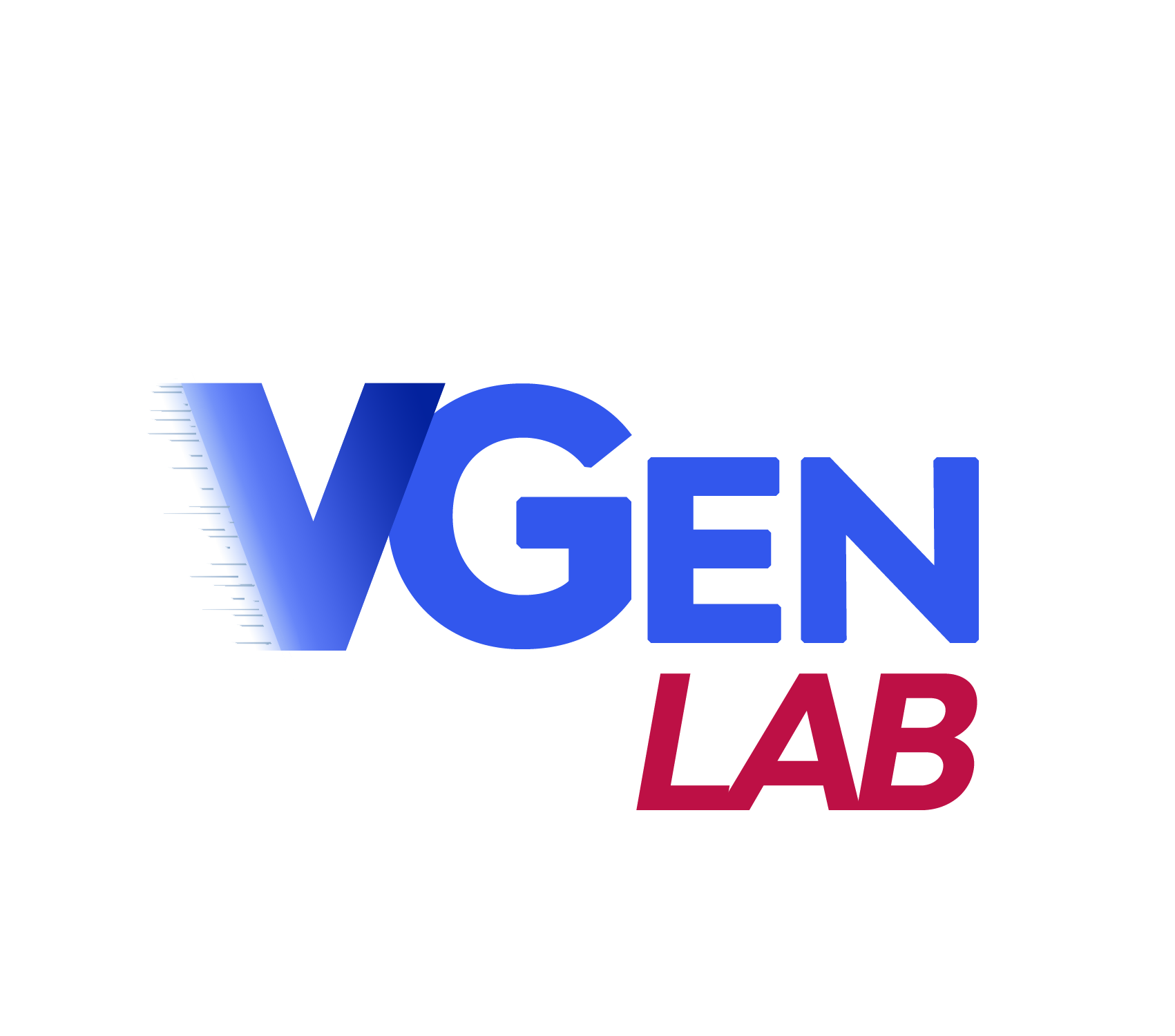 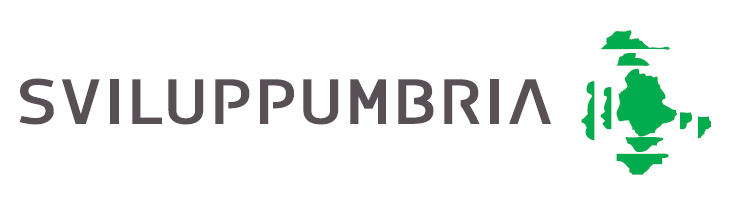 LE SFIDE APERTE
settore trasporti:

Aumentare le possibilità di collaborazione all’interno della filiera logistica per ridurre l’impatto ambientale (es. ottimizzazione piani di carico e pooling);
Diminuzione impatto dell’ultimo miglio;
Magazzini di stoccaggio sempre più efficienti e sostenibili.
settore agroalimentare:

Soluzioni per ridurre l’inquinamento causato dall’eccesso di nutrienti, facilitando la strategia promossa dall’UE “Dal produttore al consumatore”;
Facilitare il passaggio all’agricoltura di precisione, all’agroecologia e all’agro-forestazione;
Utilizzo sostenibile della risorsa idrica.
settore turismo:

Soluzioni digitali per la valorizzazione dei territori, delle eccellenze culturali, naturali ed enogastronomiche in linea con i principi di sostenibilità;
Passaggio al turismo green e turismo di scoperta.

Emergenza covid 

Sviluppare soluzioni e tecnologie innovative in grado di migliorare la sanificazione degli spazi e  delle attrezzature condivise;
 Sviluppare soluzioni ottimizzate per fornire ai clienti supporto da remoto quali: assistenza, visite e collaudi; 
Sviluppare soluzioni innovative per il recupero dei dispositivi di sicurezza utilizzati nelle aziende.
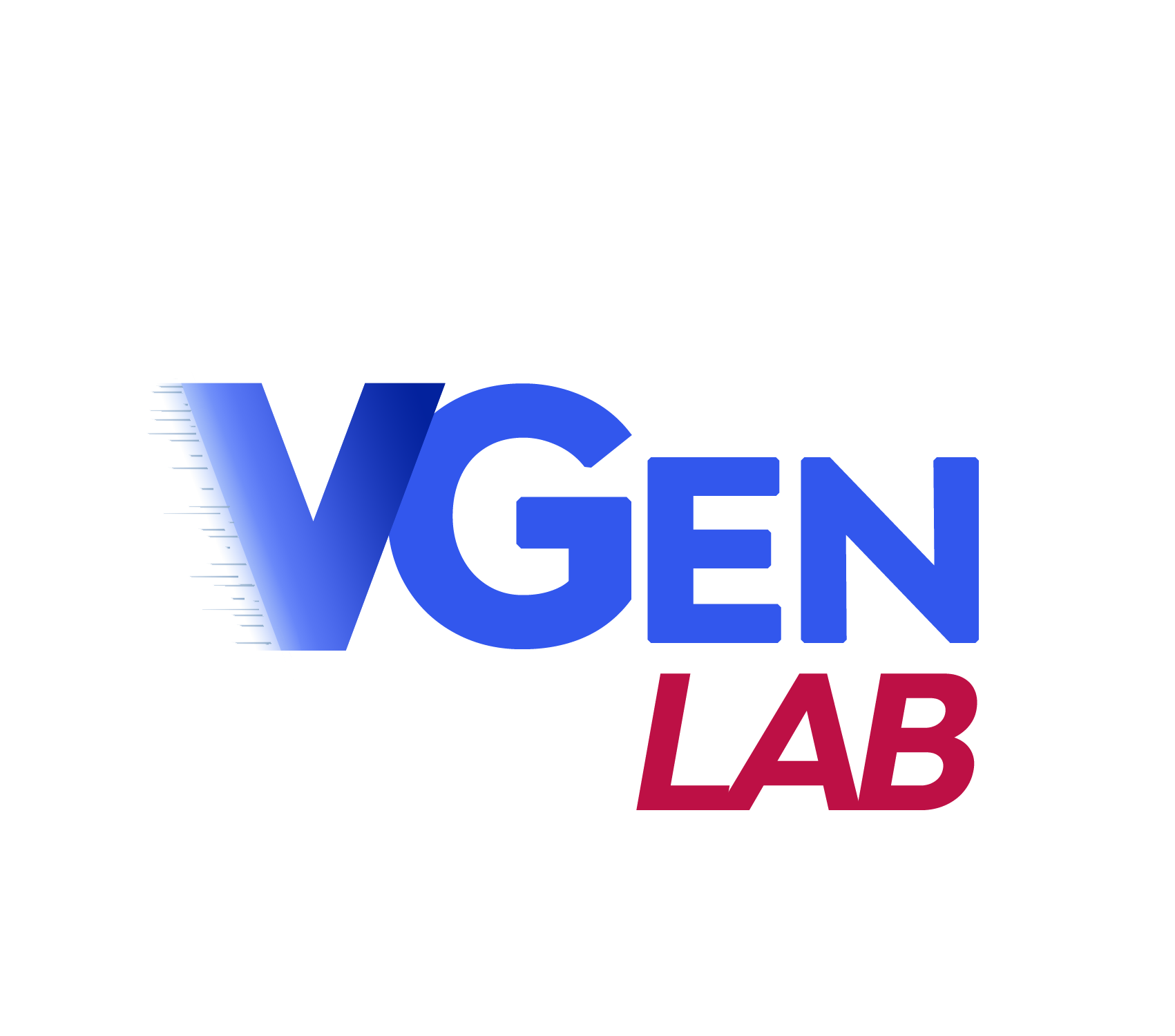 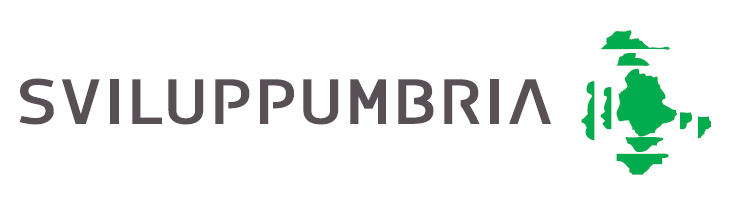 CHALLENGE ADDRESSING
La Challenge regionale prevede la partecipazione per individui e team e per startup.
GENERAL CHALLENGE
Aperta a studenti e giovani freelancer. È prevista la partecipazione anche in team fino a 4 persone.


STARTUP CHALLENGE
Aperta a startup costituite o in fase di costituzione.
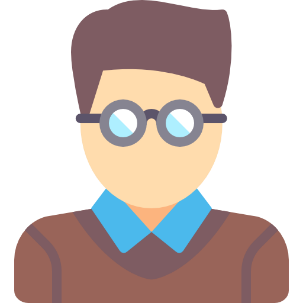 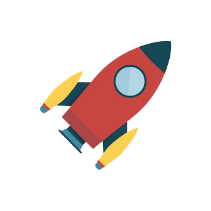 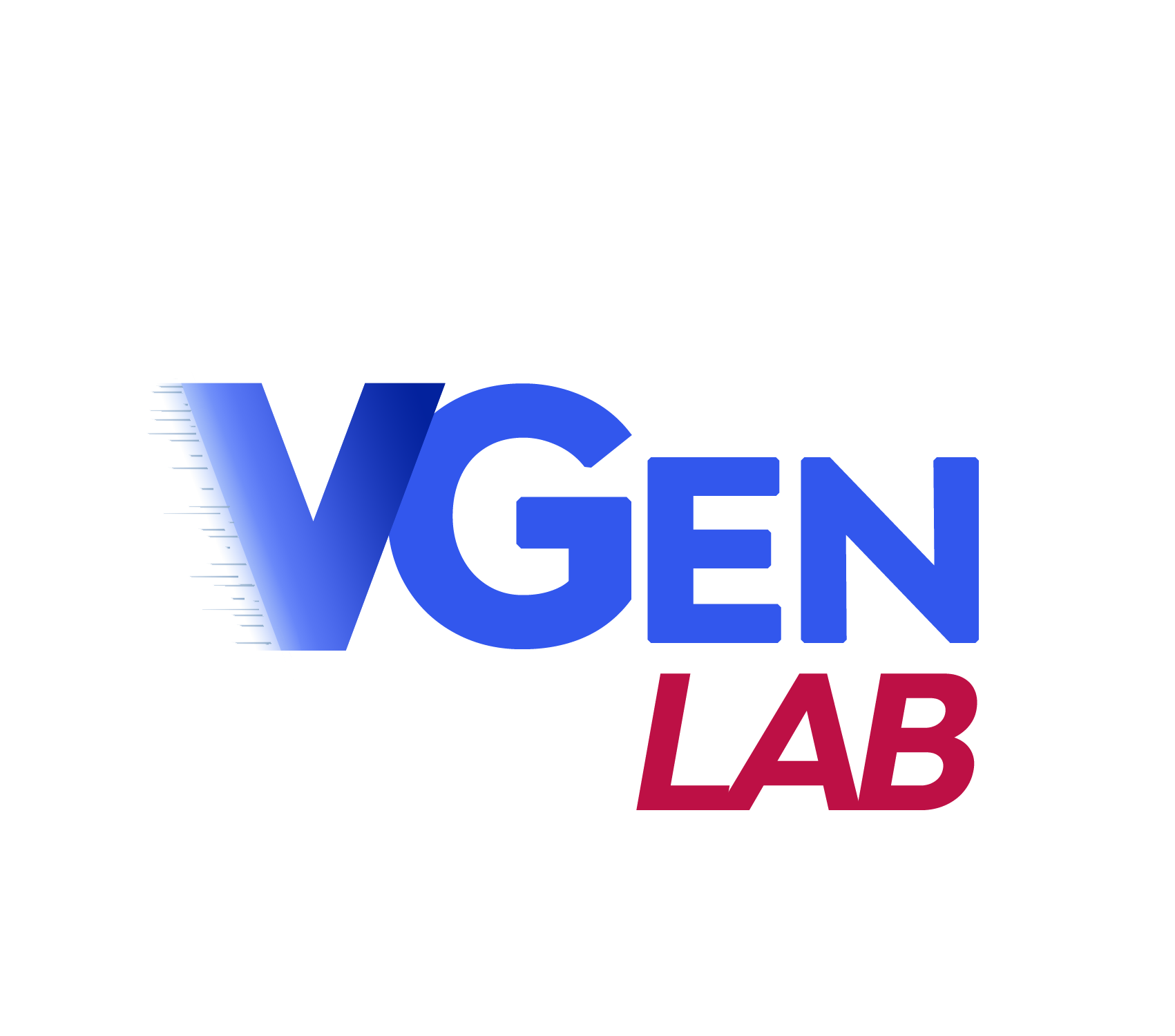 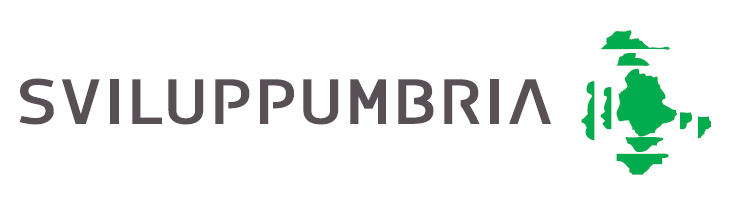 STEP
SELEZIONE E SVILUPPO
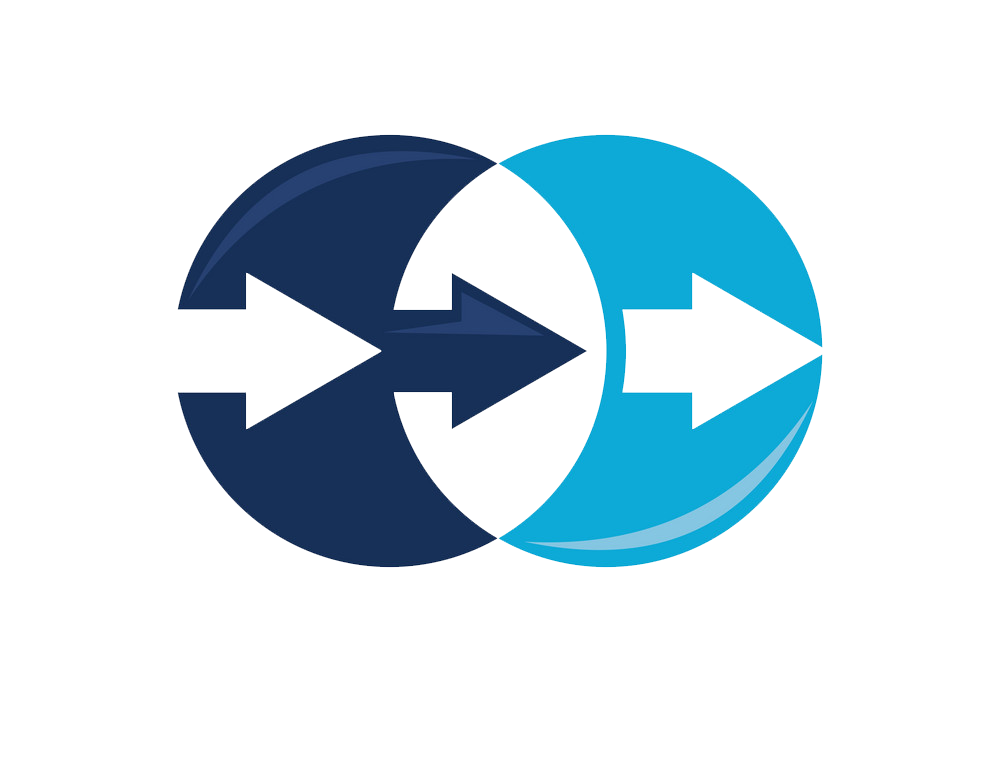 Selezione dei progetti e sviluppo (con coinvolgimento dei proponenti)
3°
Le migliori soluzioni per ogni settore, rispettivamente della General e della Startup Challenge, vengono condivise, tramite appositi canali, con le imprese aderenti.
Le imprese interessate rispondono spiegando in che modo vorrebbero implementare il progetto coinvolgendo il proponente.
Nel caso di startup si tratta di strutturare dei progetti di open innovation tra le parti, mentre nel caso di studenti, questi ultimi possono essere coinvolti dall’impresa in percorsi  di approfondimento dell’idea o in percorsi di stage.
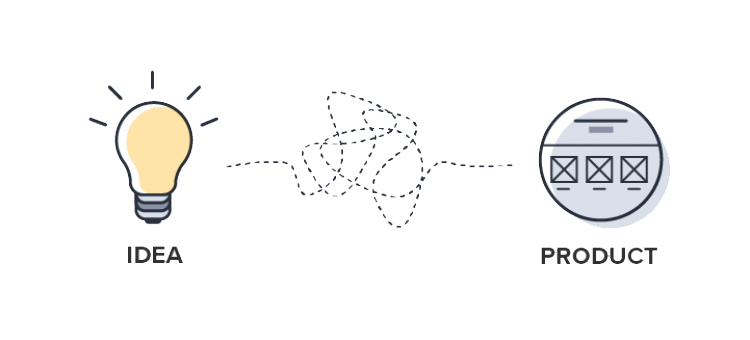 Condivisione delle soluzioni con le imprese aderenti
2°
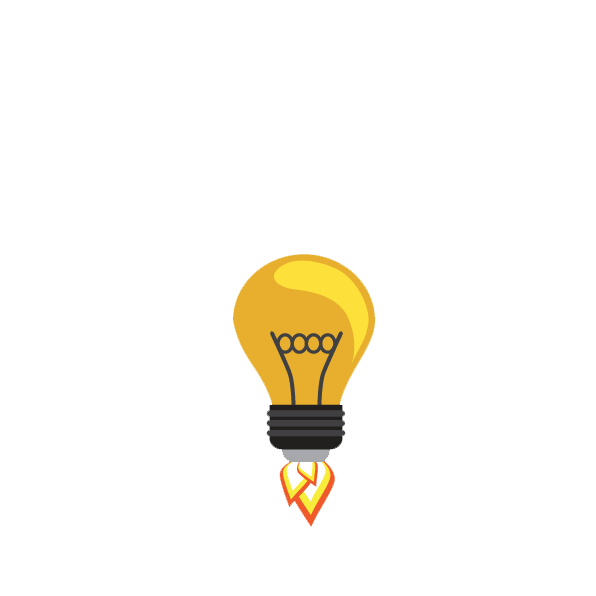 Idea scouting (w/Challenge)
1°
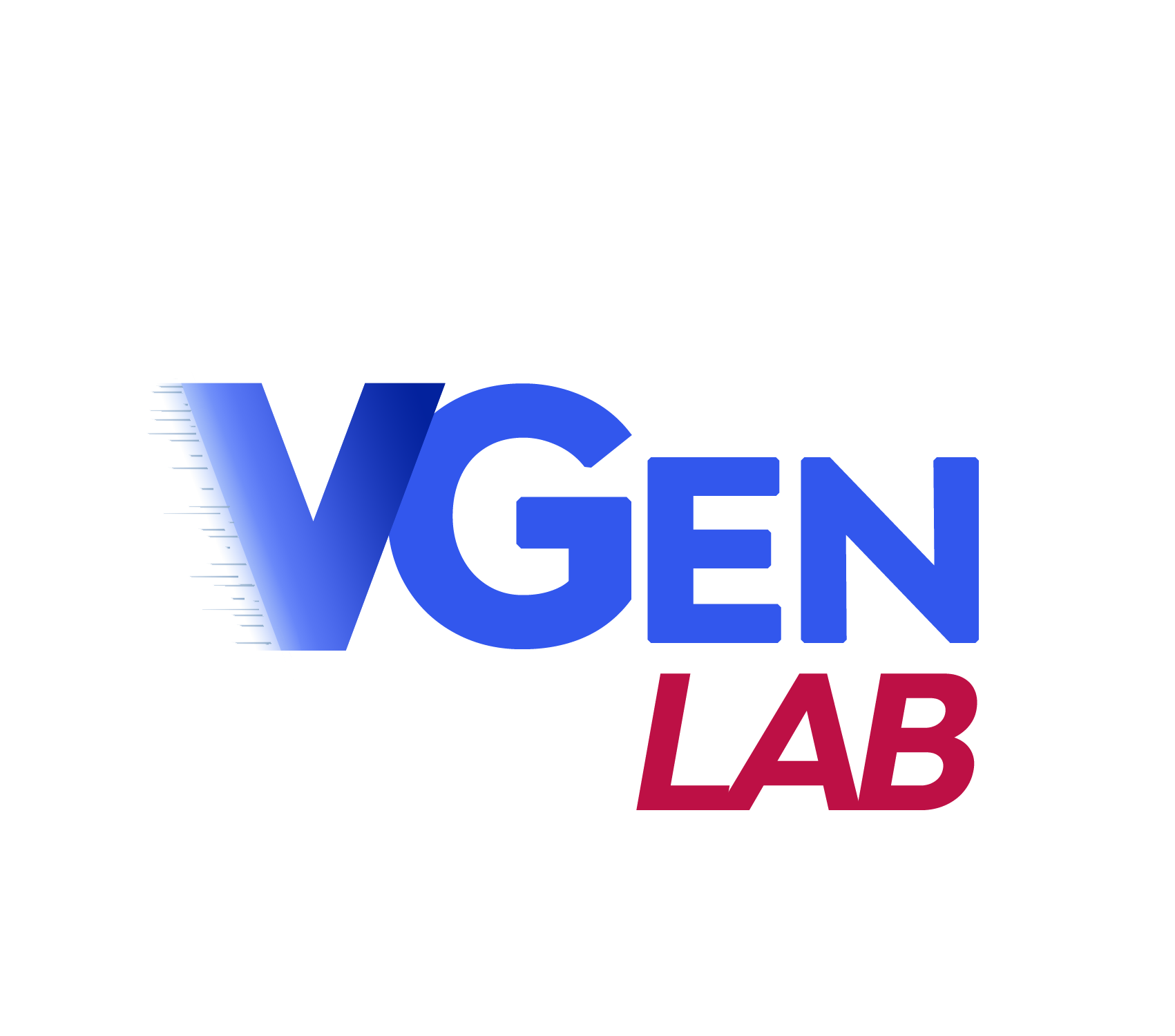 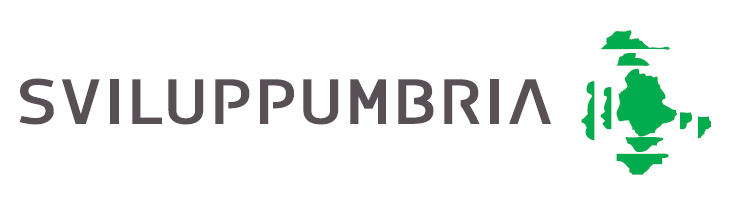 SCOPRI LA CHALLENGE
LA PARTECIPAZIONE AVVERRA’ ATTRAVERSO LA PIATTAFORMA VGEN
https://www.vgen.it/challenge/ 

LA CHALLENGE#RELOADUMBRIA SARA’ ATTIVA
DAL 18 MARZO 2021 E RIMARRA’ APERTA PER DUE MESI

18 MARZO 2021 ore 10,00
WEBINAR DI PRESENTAZIONE DELLA CHALLENGE
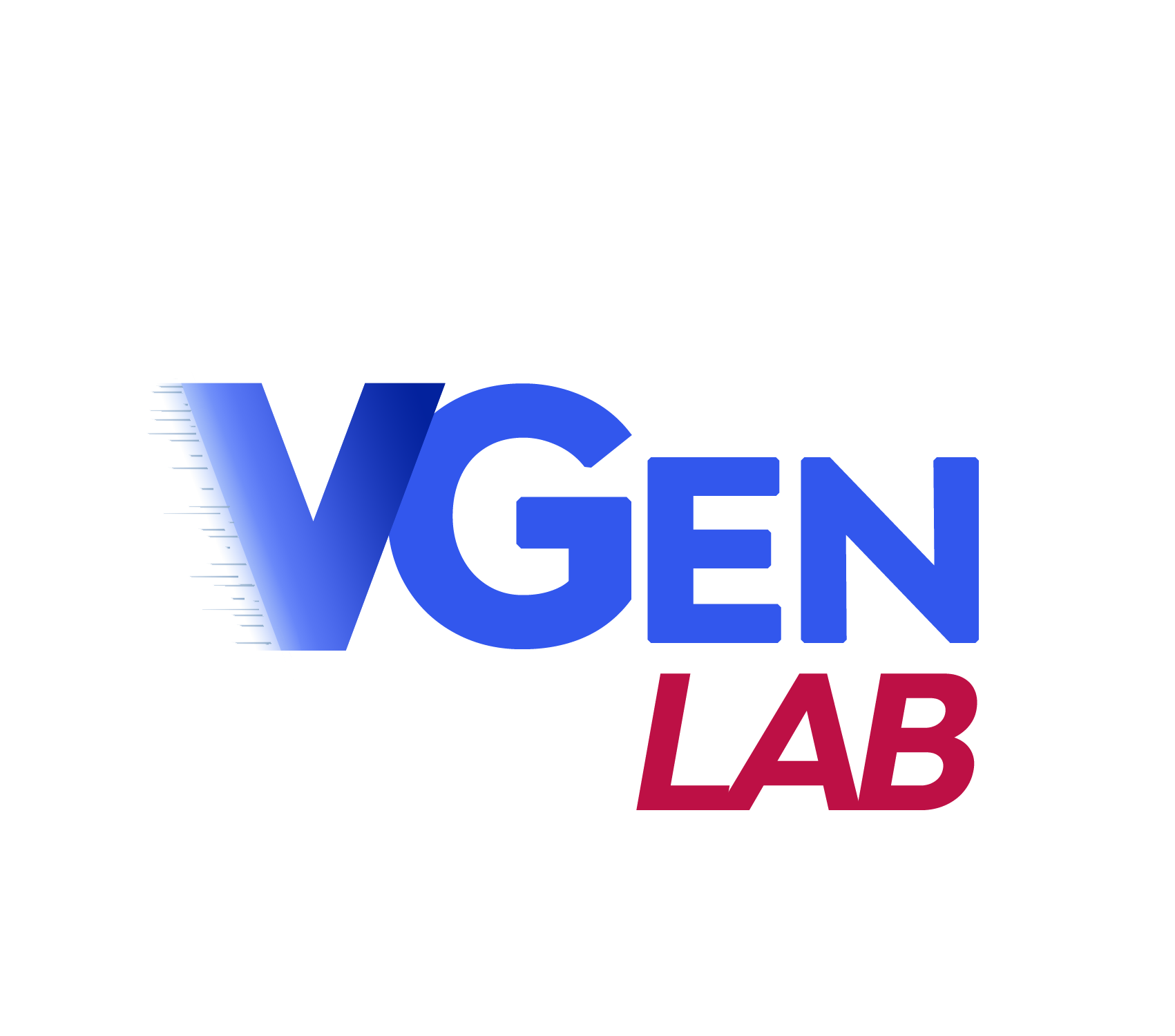 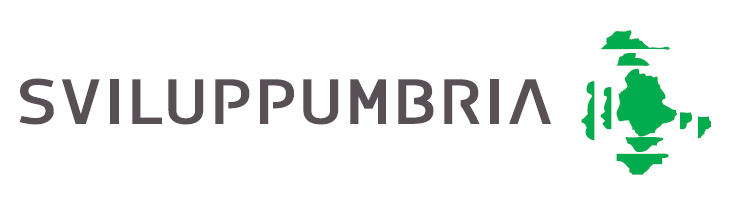 PARTECIPA
2. PARTECIPA 
–iscriviti alla challenge ed invia la tua idea o soluzione-
Per partecipare è necessario inviare una presentazione di massimo 25 slide in formato pdf proponendo l’implementazione tecnologica riferita alle sfide oggetto della challenge: 
 Specificare il nome/acronimo del progetto proposto;
3 slide della presentazione dovranno essere utilizzate per introdurre brevemente il proponente/startup che presenta il progetto. 
Le restanti slide dovranno essere utilizzate prevalentemente per evidenziare la tecnologia e le possibili implementazioni b2b. La soluzione di Open Innovation dovrà essere indirizzata verso un solo specifico settore, ma, qualora la tecnologia possa essere adattata anche a settori diversi oggetto della challenge, indicare quali.  
 Dopo aver cliccato su “Partecipa alla Challenge” potrai caricare la tua soluzione tramite l’apposito form.
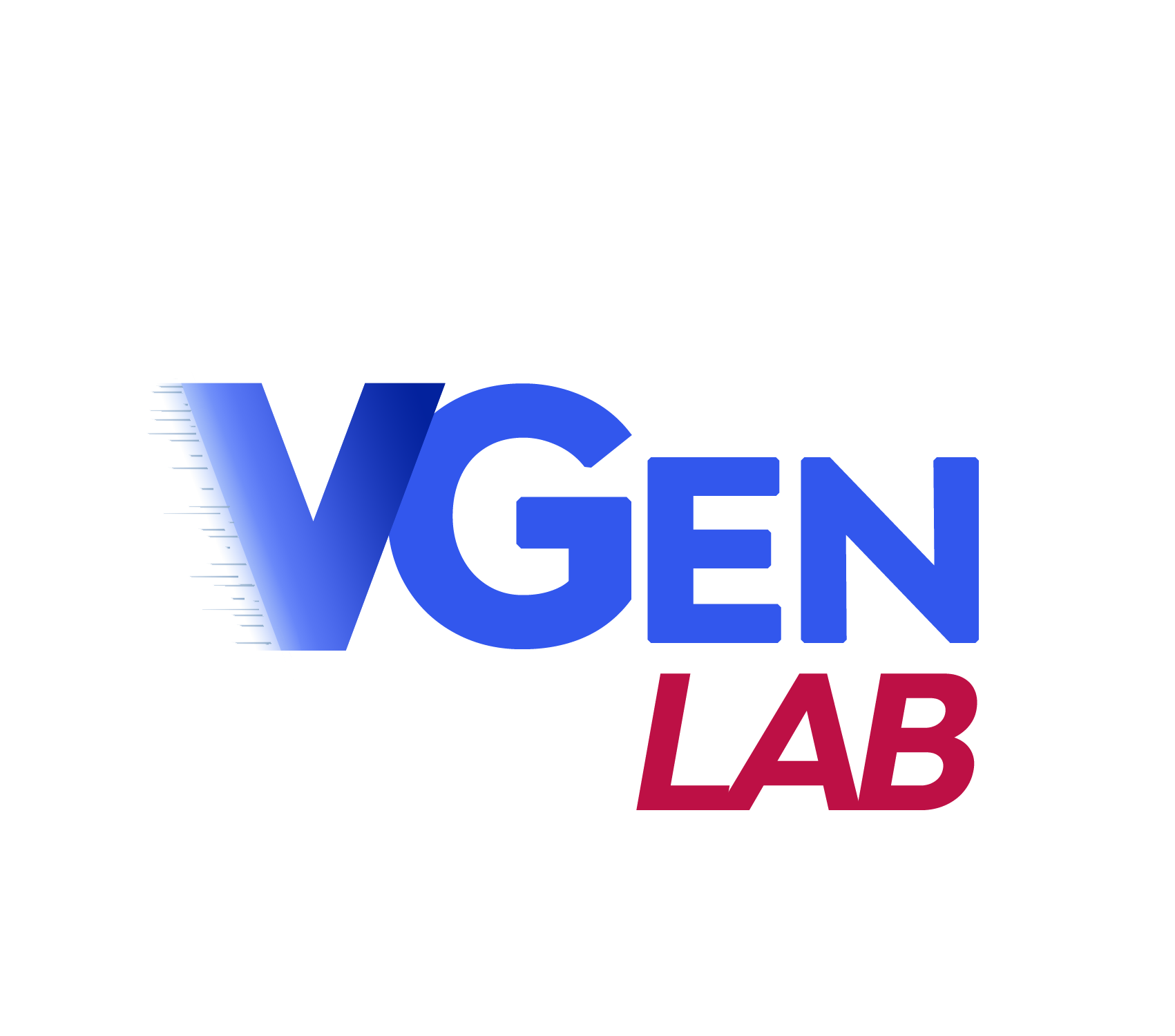 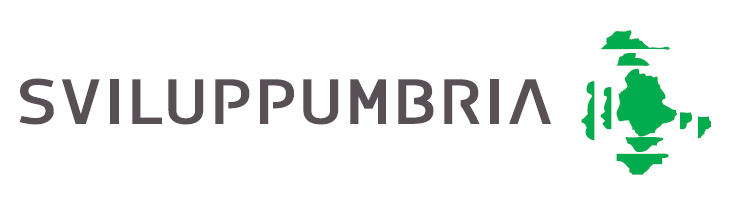 VALUTAZIONE E PREMI
VALUTAZIONE
Le soluzioni inviate saranno valutate da un team composto da: esperti di VGen Lab e di Sviluppumbria e dai rappresentanti delle imprese partner appartenenti ai singoli settori della Challange. Per le sfide collegate ad Emergenza Covid – poiché il tema è trasversale ad ogni settore, il team di valutazione sarà esteso a tutte le aziende coinvolte nella valutazione degli altri settori indicati nella Challange.  
PREMI
Le soluzioni vincitrici saranno comunicate durante il webinar #Reload Umbria che si terrà a conclusione della Challenge. 
MENTORING: le prime due migliori soluzioni per ciascun settore usufruiranno di un servizio di mentoring o di supporto gratuito nella prima fase dello studio di implementazione della soluzione proposta, il supporto sarà offerto da VGen LAB, Capital Venture Consulting, da Umbria Business Group, da Sviluppumbria e dagli altri partner che si renderanno disponibili. MATCHING: le soluzioni vincenti saranno accompagnate e condivise con le aziende del territorio per la possibile co-progettazione e implementazione della soluzione.
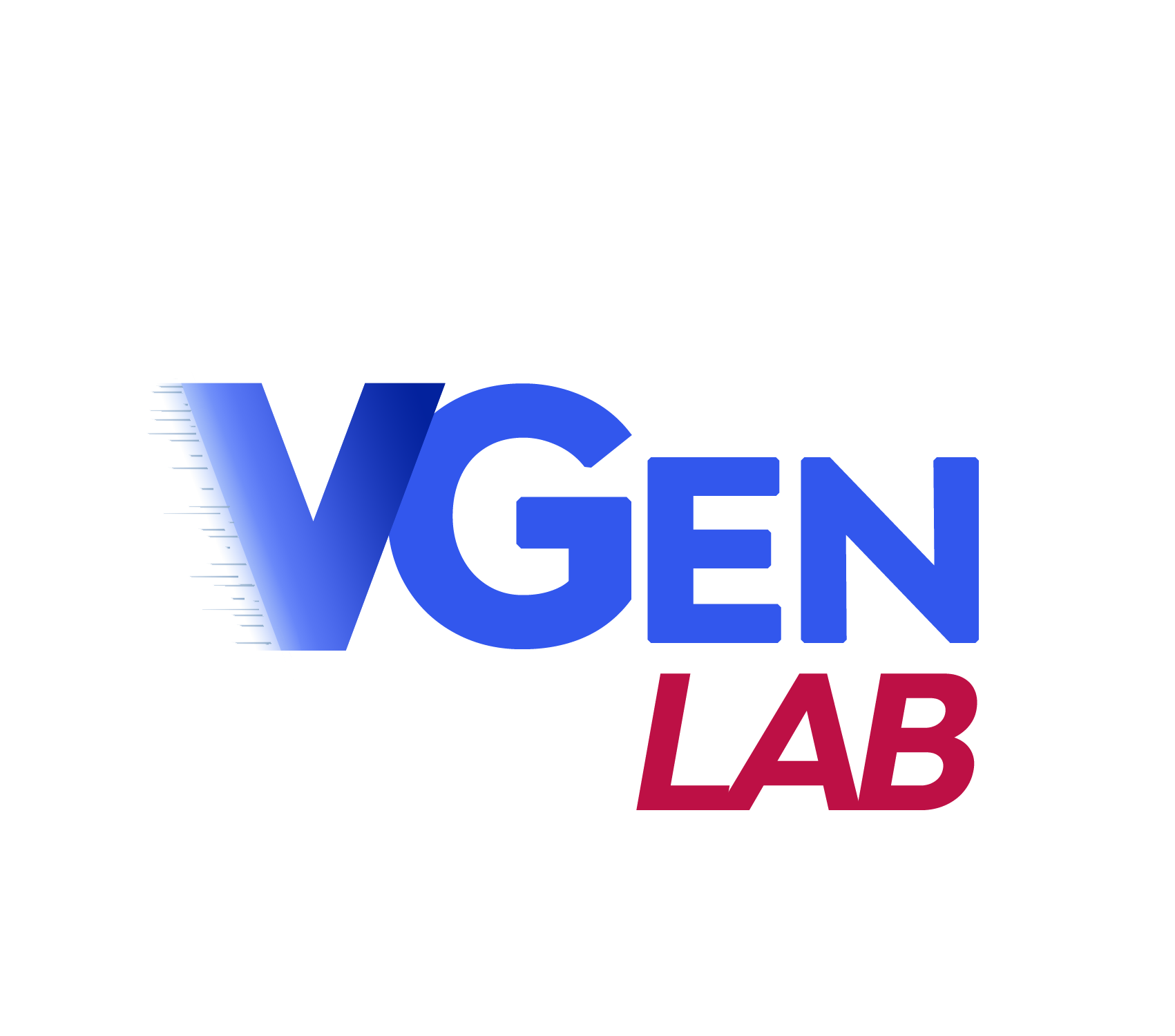 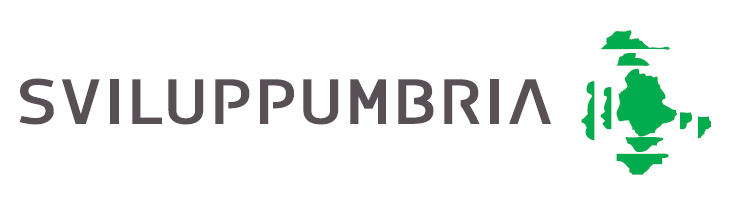 SUPPORTO E MENTORING NELLA FASE DI SVILUPPO
Il Team di VGen, con il  supporto di altri partner, offre ai progetti selezionati un supporto gratuito per lo sviluppo della business idea (vedi attività dettagliate nella tabella sotto).
Ulteriori attività di consulenza e assistenza all’implementazione potranno essere concordate liberamente tra le parti.
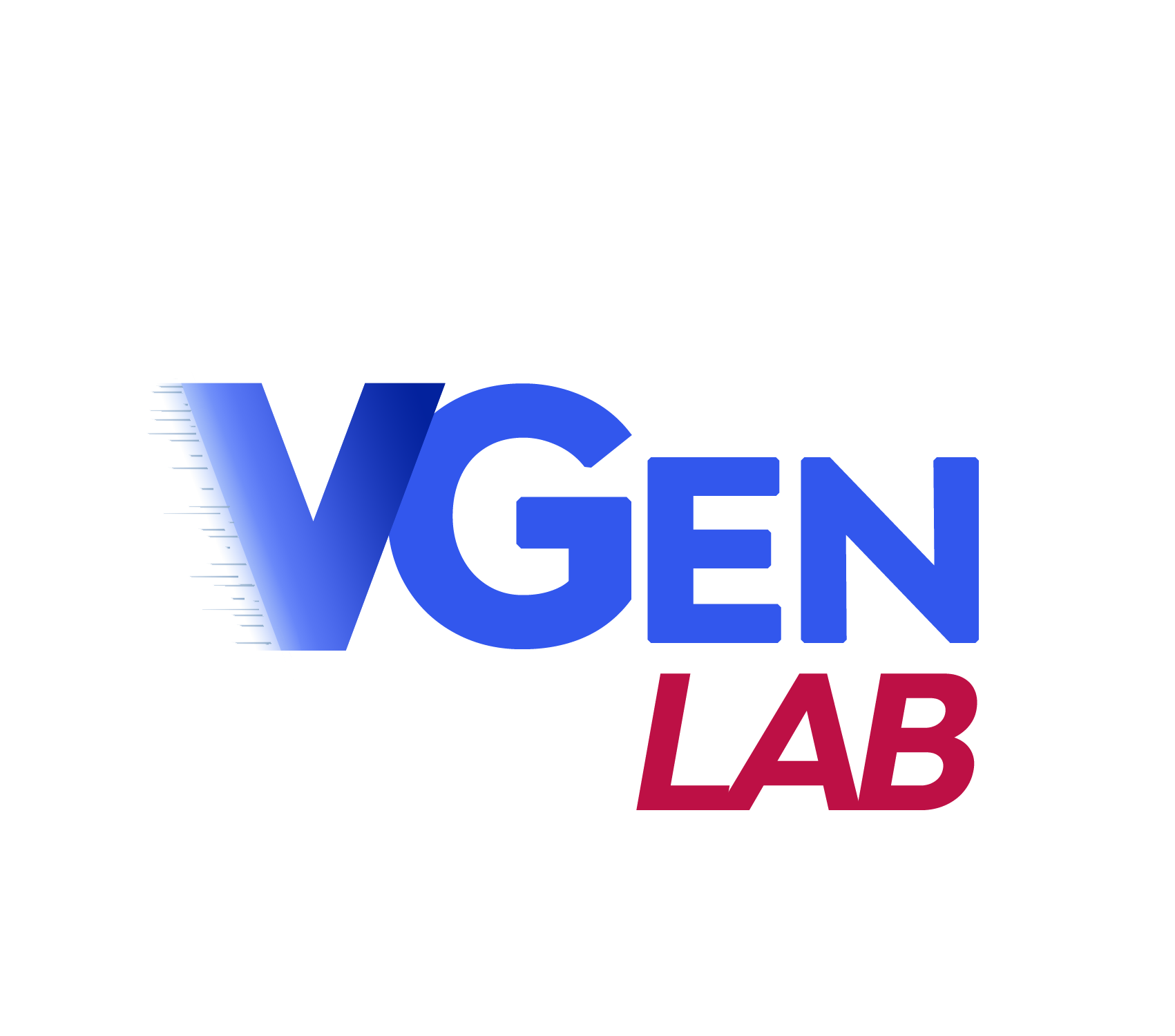 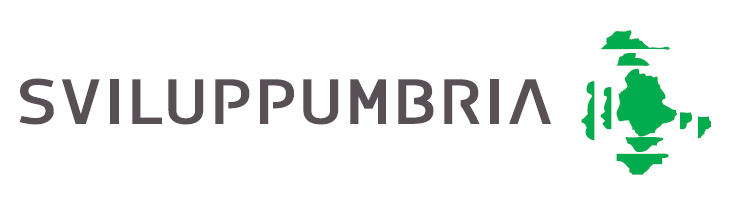 CHALLENGE ROADMAP
Condivisione
Sviluppo
Start
Challenge online
Condivisione delle soluzioni vincenti con le imprese aderenti tramite appositi canali.
Sviluppo e implementazione delle soluzioni con coinvolgimento del proponente.
Individuazione dei partner regionali, delle aziende aderenti e dell’oggetto della Challenge.
Lancio della Challenge!
Aperta agli utenti
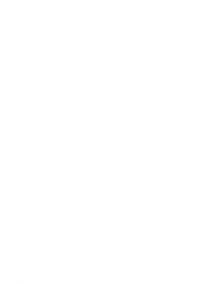 Da giugno in poi
Marzo - maggio
Gennaio - febbraio
02
2 mesi
Febbraio
Giugno
1 mese
03
Invio
Invio delle soluzioni da parte dei partecipanti
Selezione
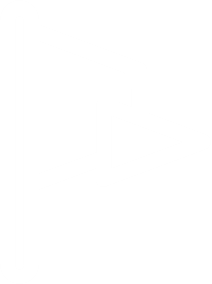 1
Selezione dei migliori progetti per settore proposti dalle imprese.
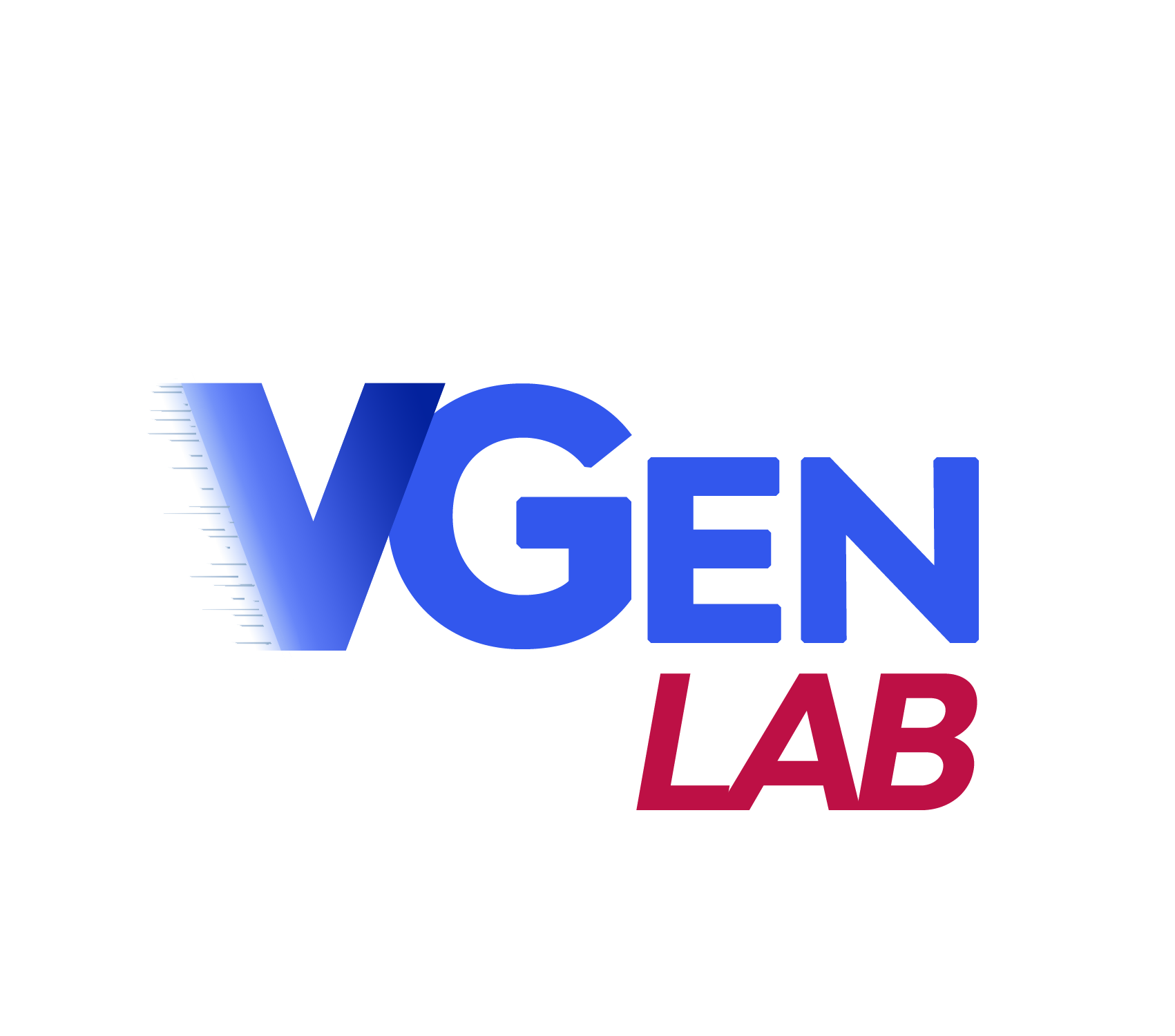 1-2 settimane
OUTPUT!
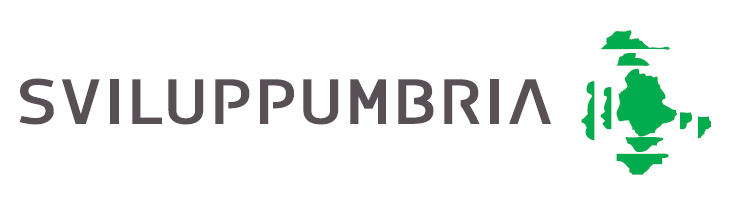 Preparazione
Il Team di VGen offre supporto tecnico e informativo agli utenti nello svolgimento della Challenge.
Coinvolgimento di community e media partner e preparazione del materiale marketing.
CANALI DI DISTRIBUZIONE
La Challenge viene diffusa su scala nazionale tramite i 
seguenti canali online e offline.
Istituti e enti di formazione
Community e associazioni
Canali social VGen e media partner
Stampa nazionale e locale
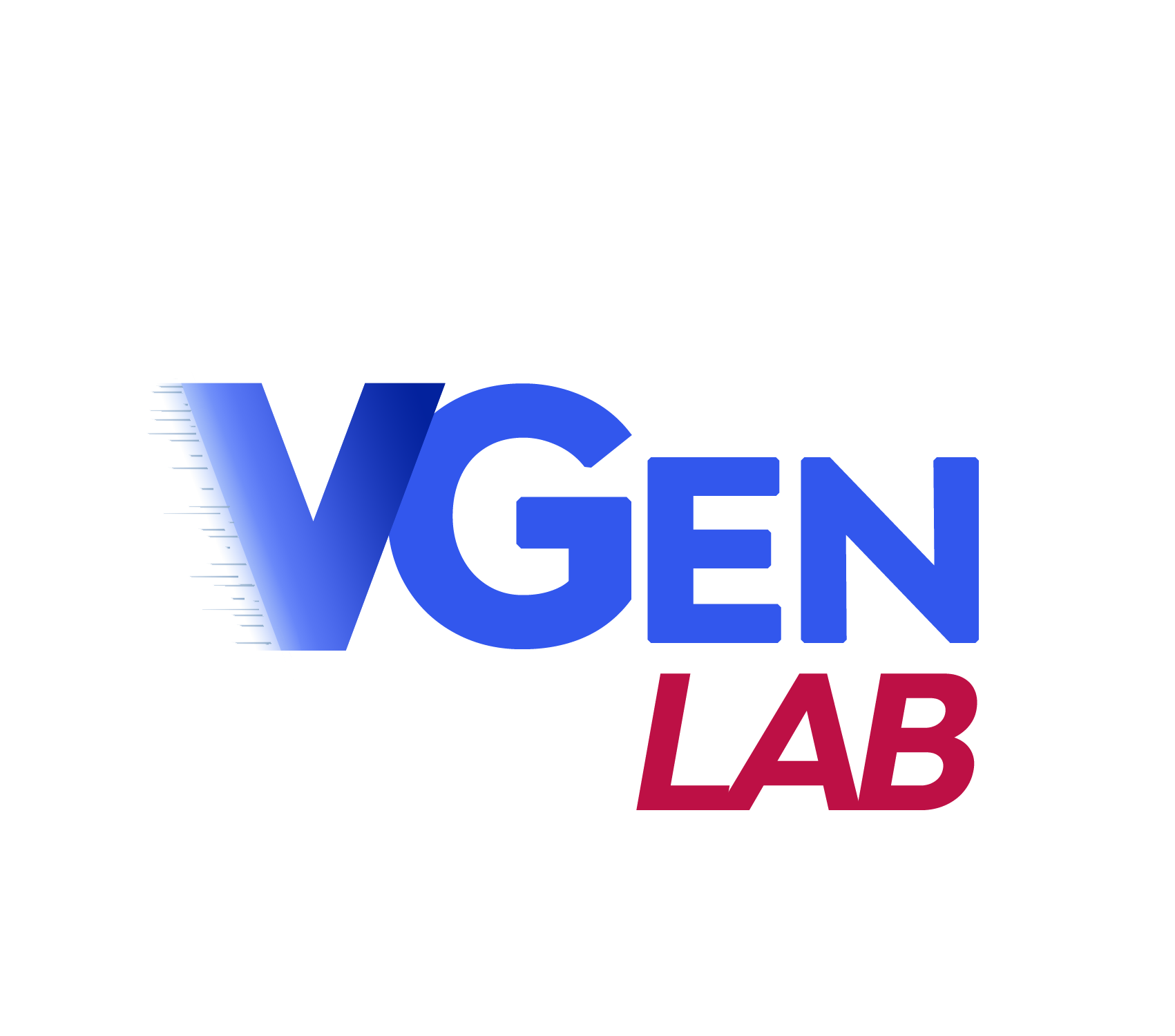 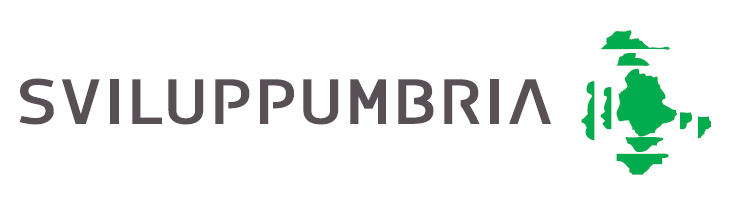 PARTNER DEL PROGETTO E ATTIVITÀ
Reload Umbria nasce per essere un progetto condiviso, da strutturare con la collaborazione operativa di vari partner.
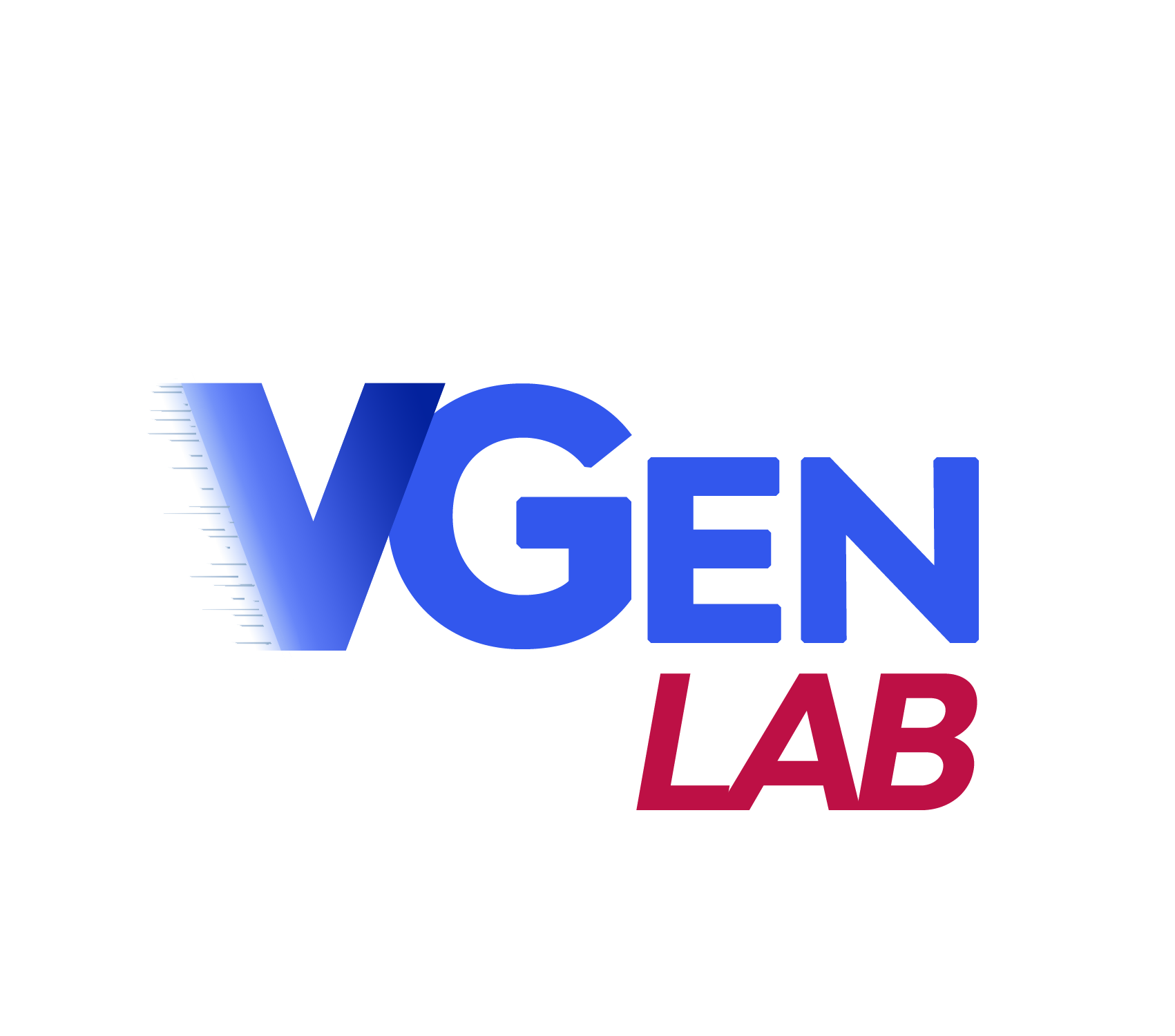 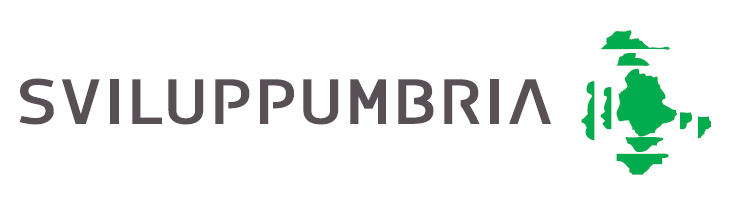 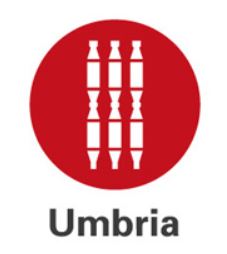 Challenge#ReloadUmbriacon il coordinamento di
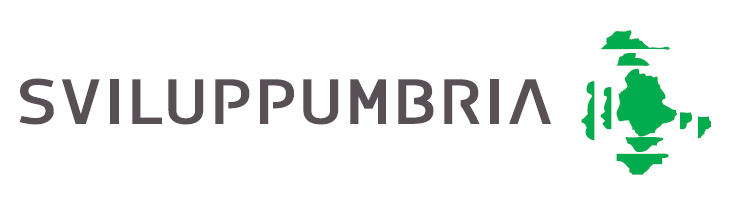 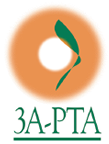 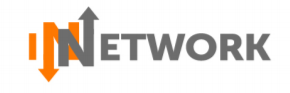 con la collaborazione di
nell’ambito del progetto
in collaborazione con
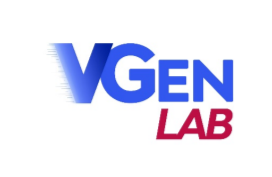 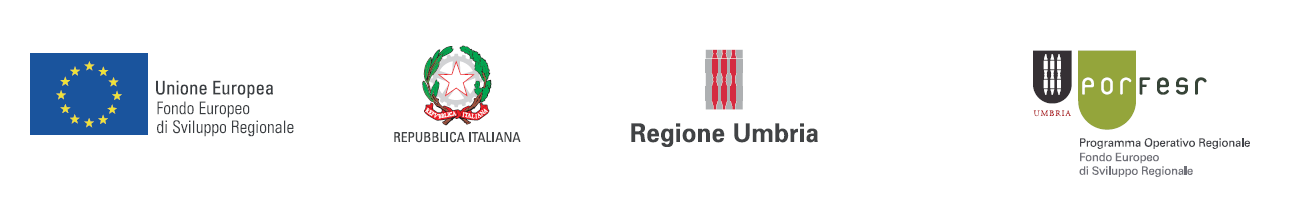 con il Patrocinio di
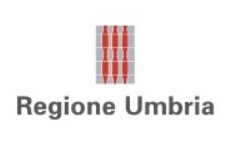 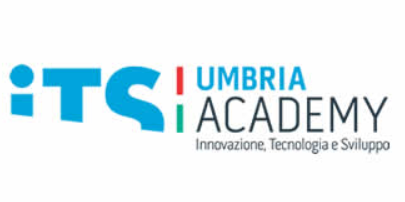 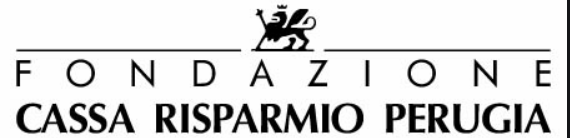 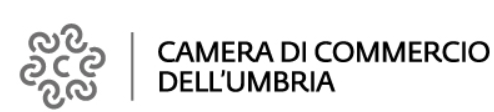 ASSOCIAZIONI PARTNERS:
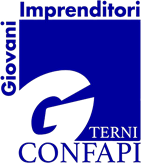 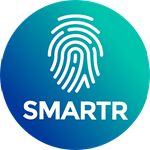 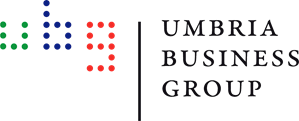 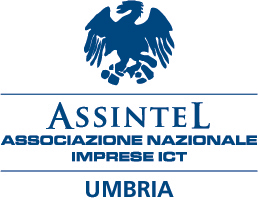 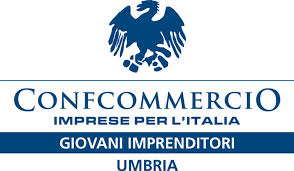 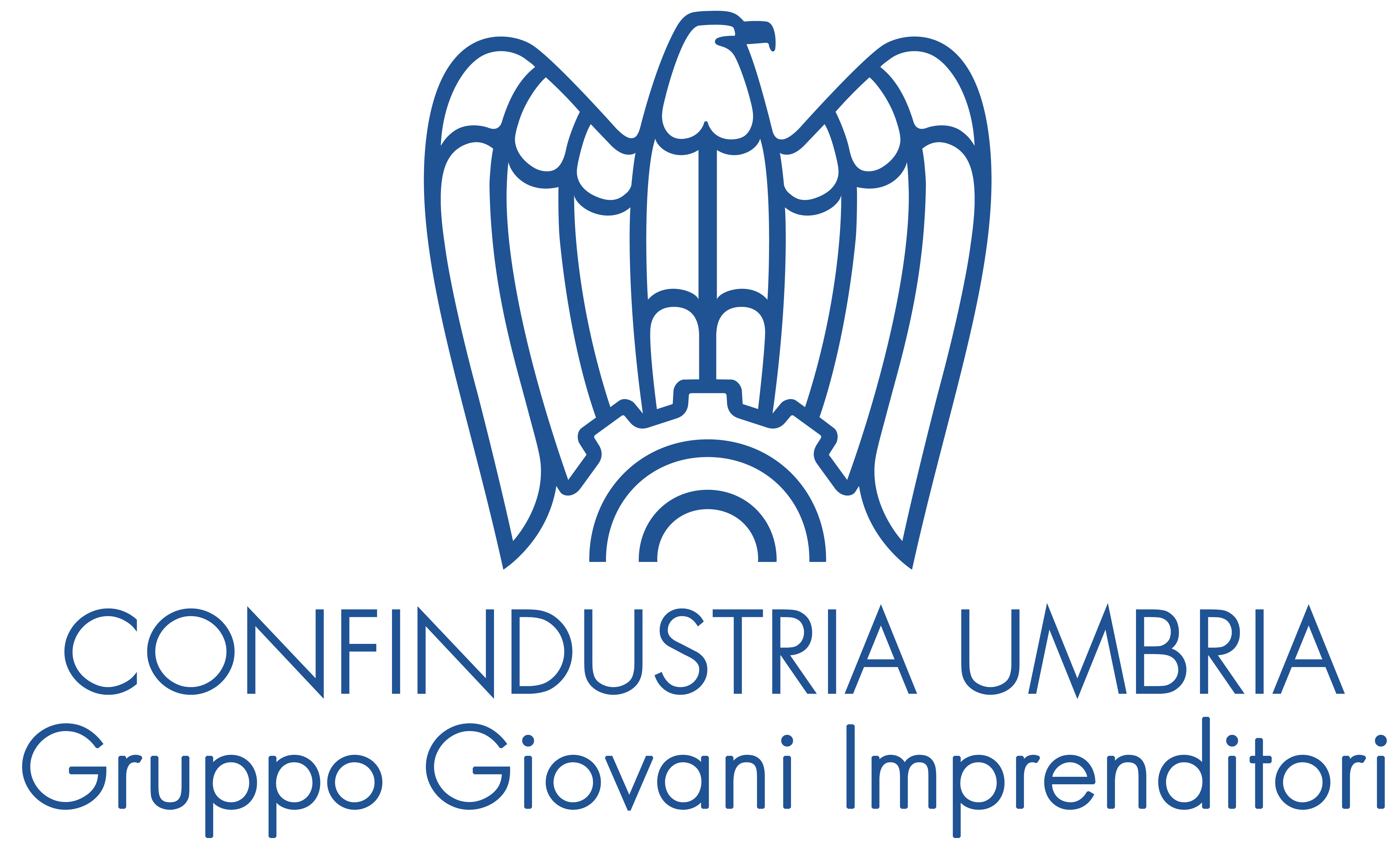 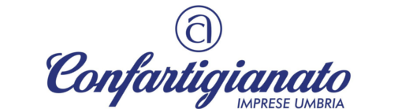 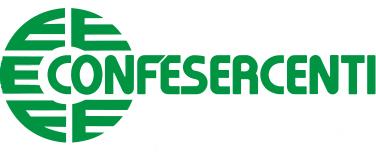 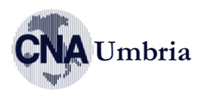 AZIENDE PARTNERS:
SETTORE MECCANICA
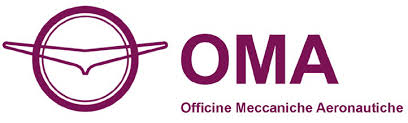 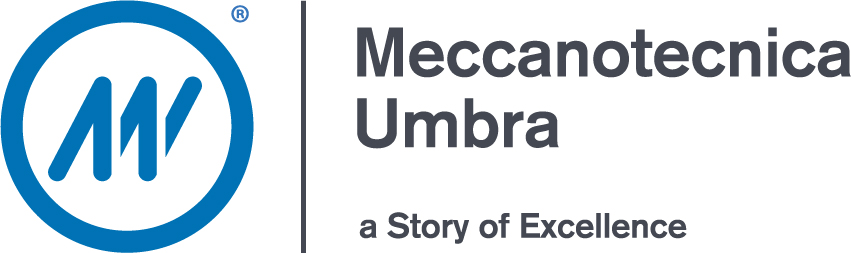 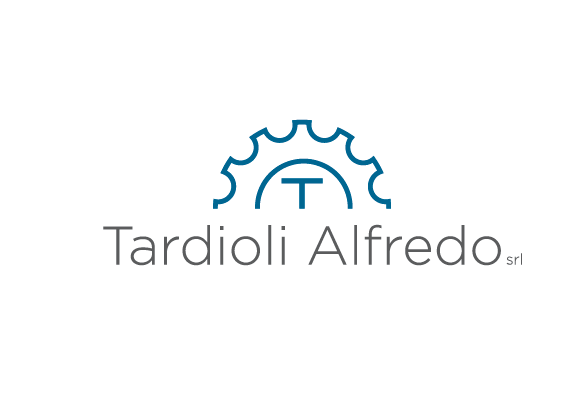 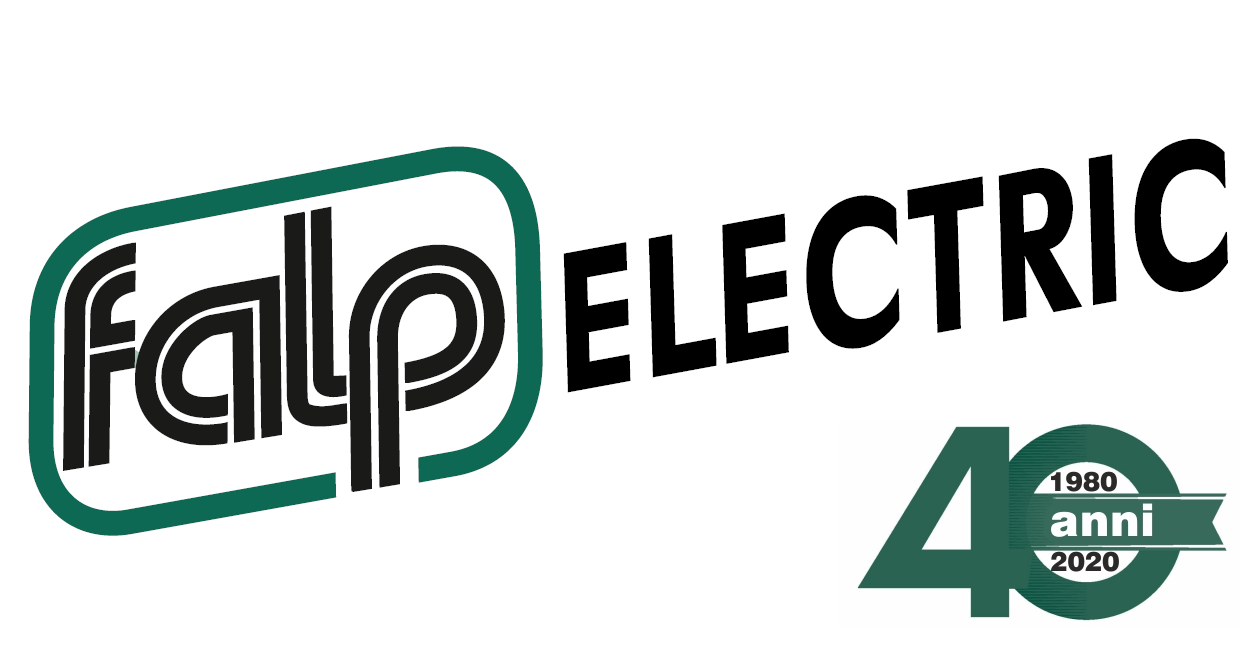 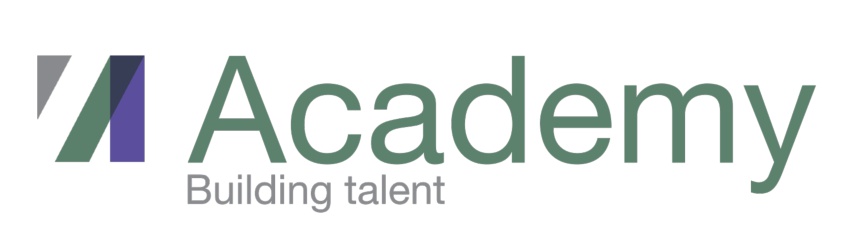 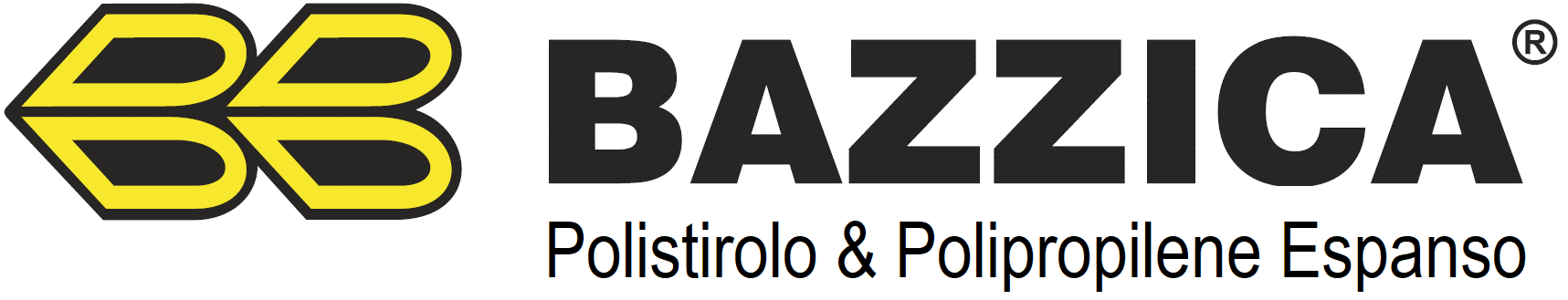 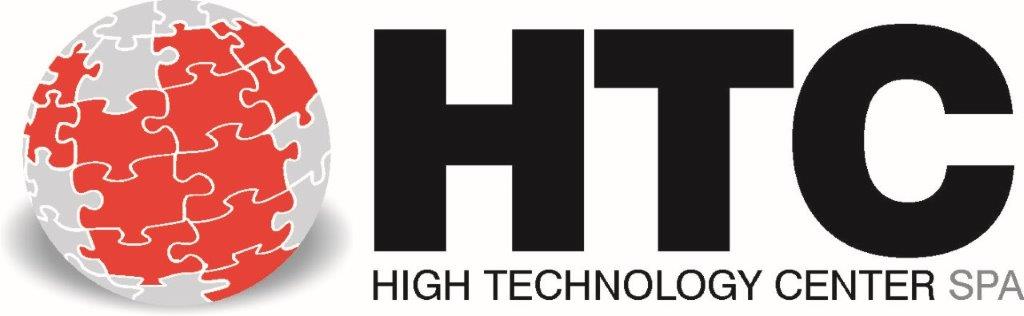 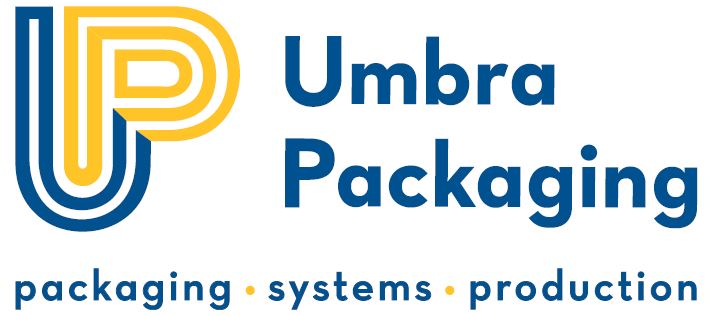 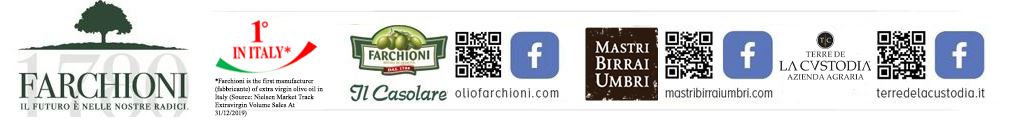 AZIENDE PARTNERS:
SETTORE CHIMICA
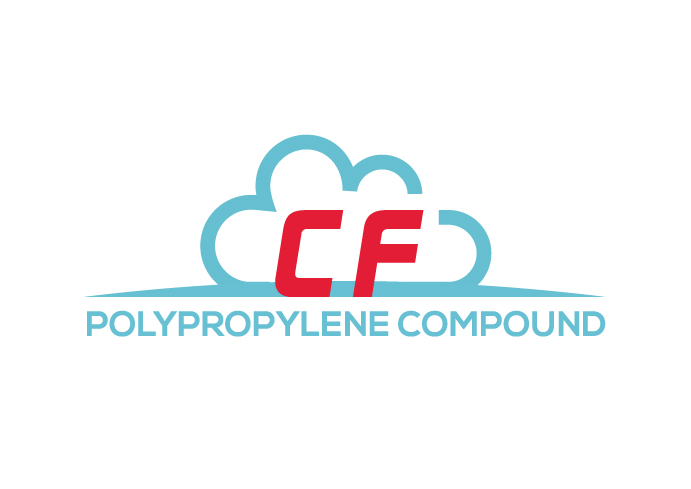 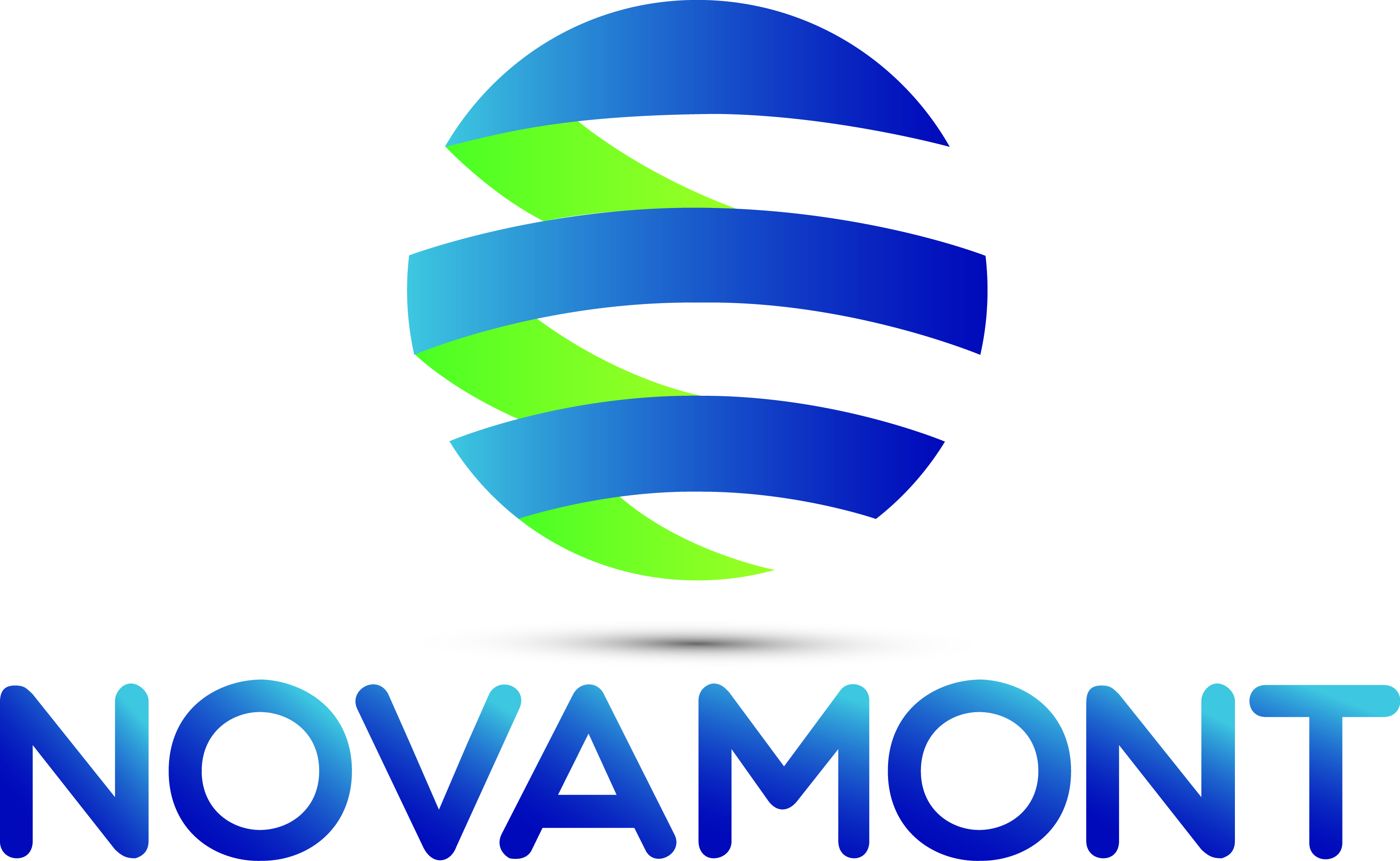 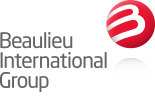 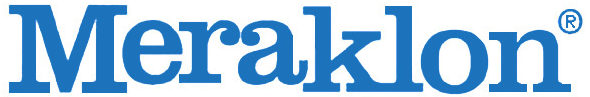 SETTORE TRASPORTI E LOGISTICA
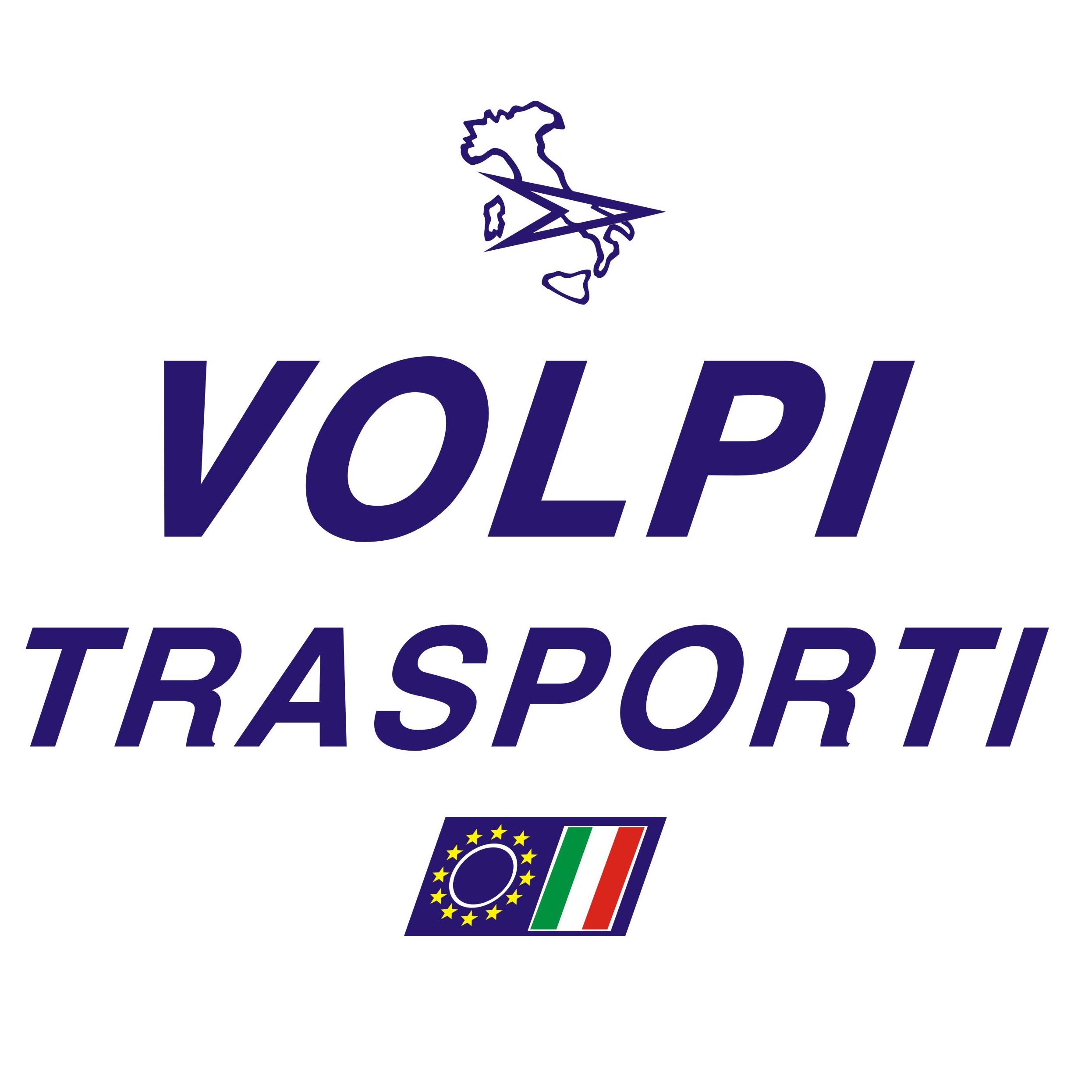 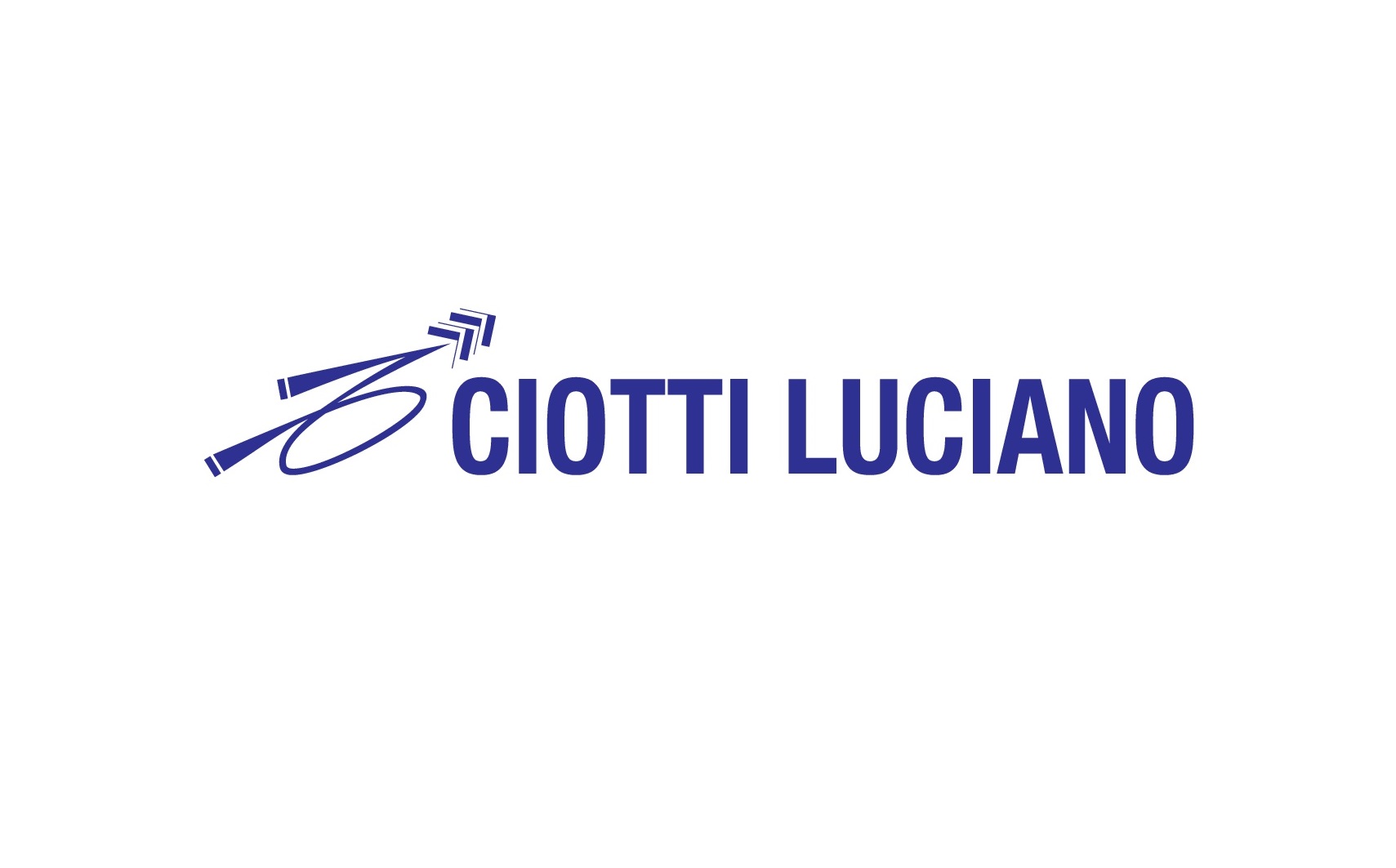 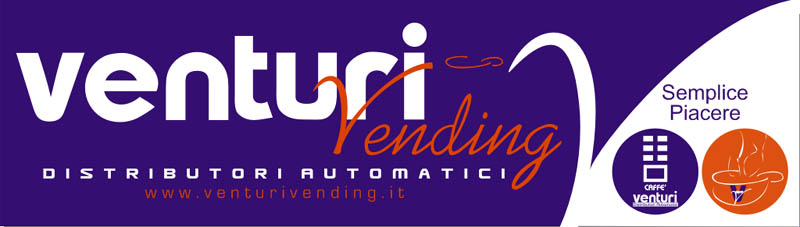 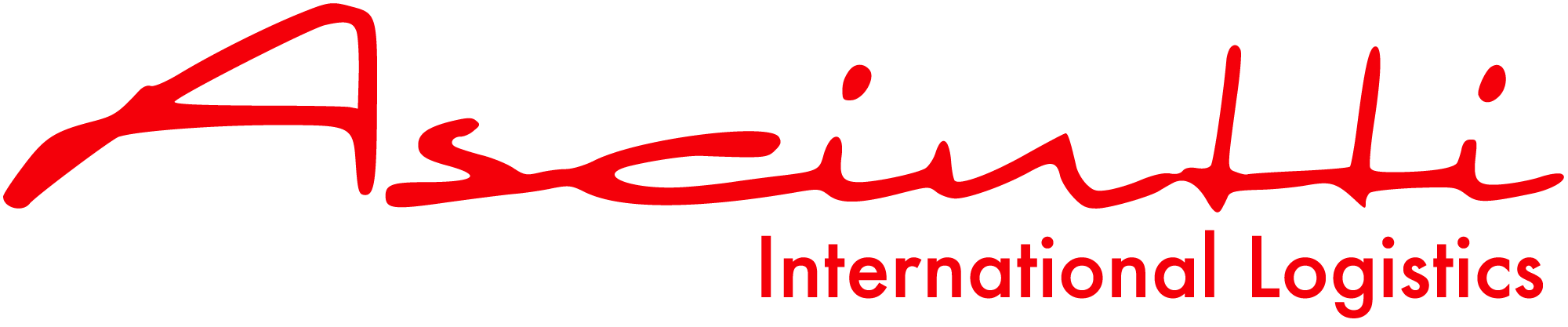 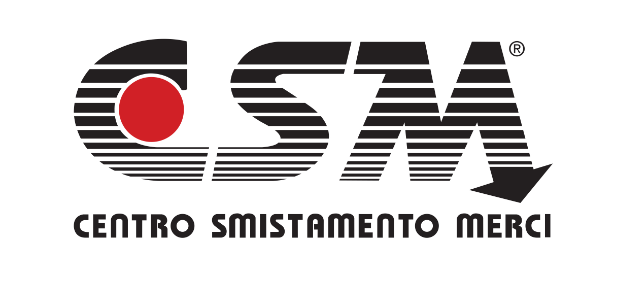 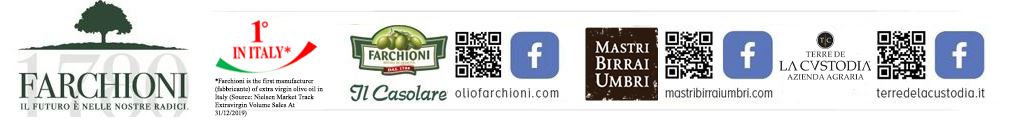 AZIENDE PARTNERS:
SETTORE AGROALIMENTARE
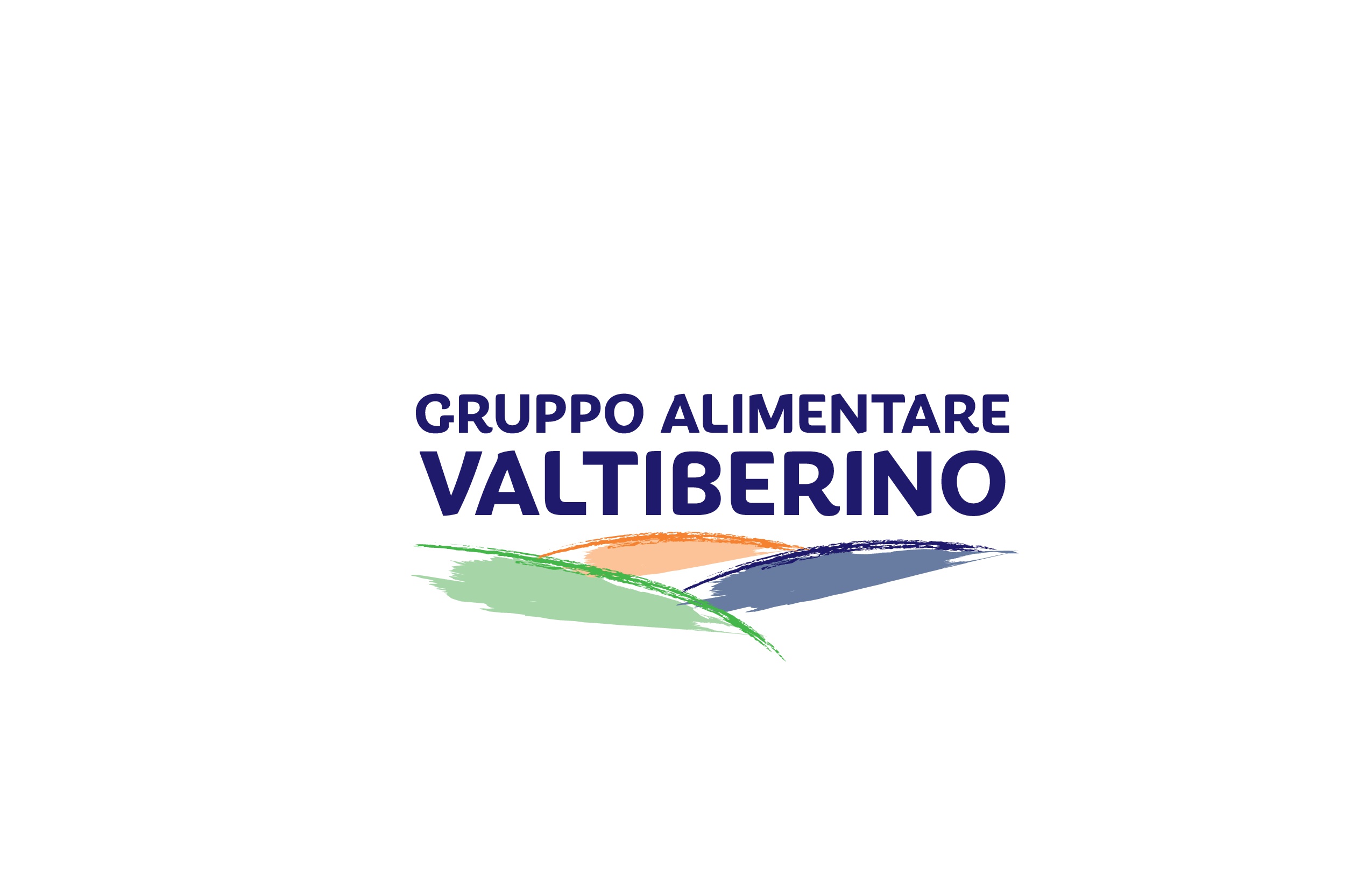 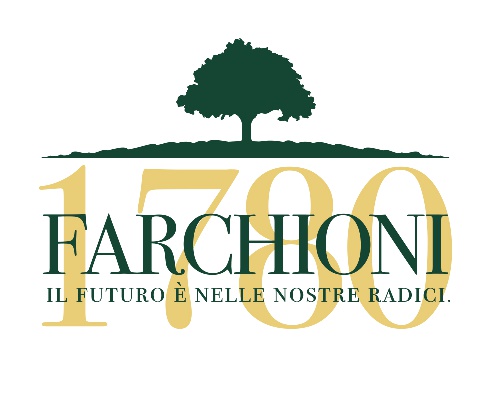 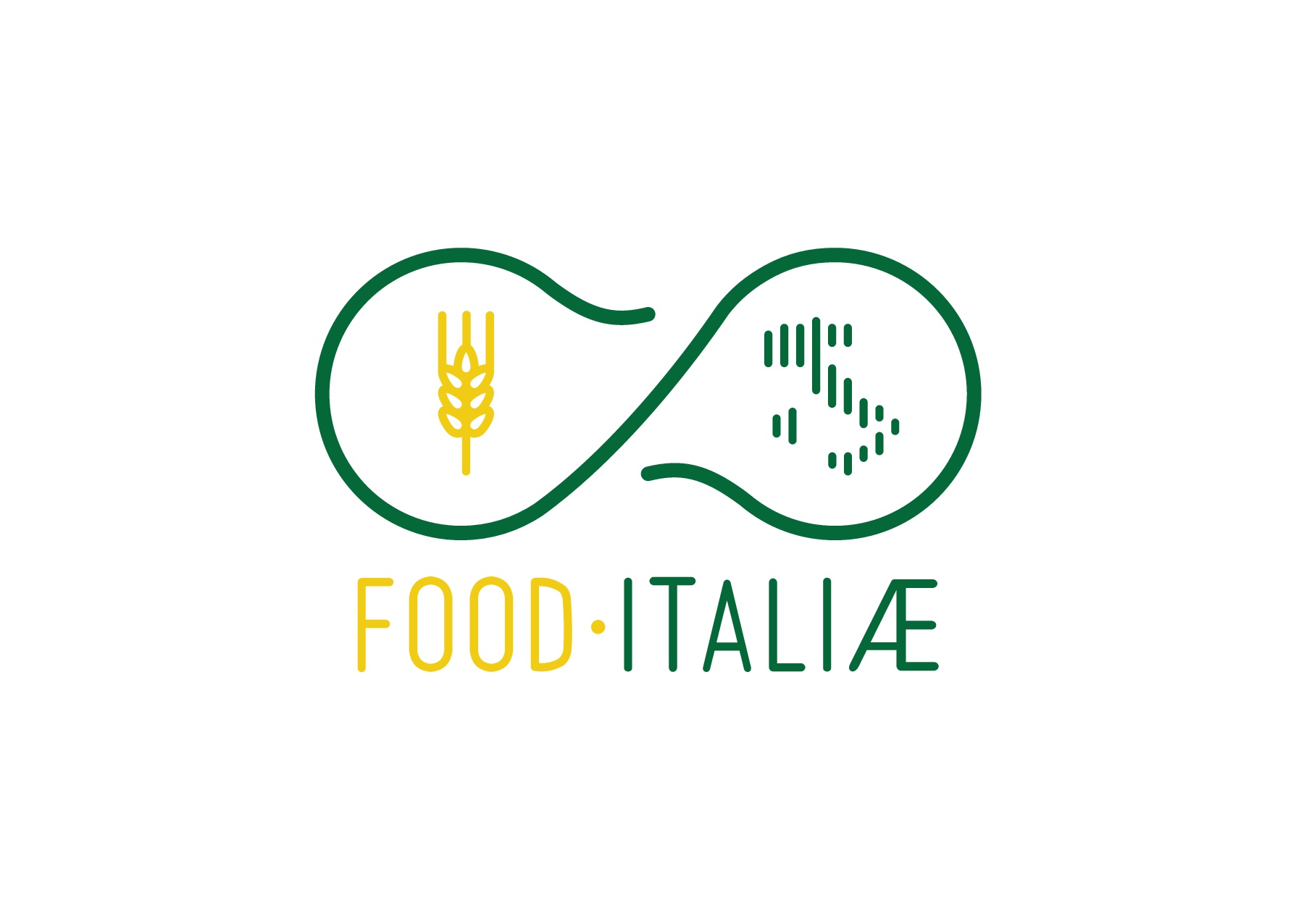 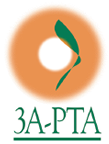 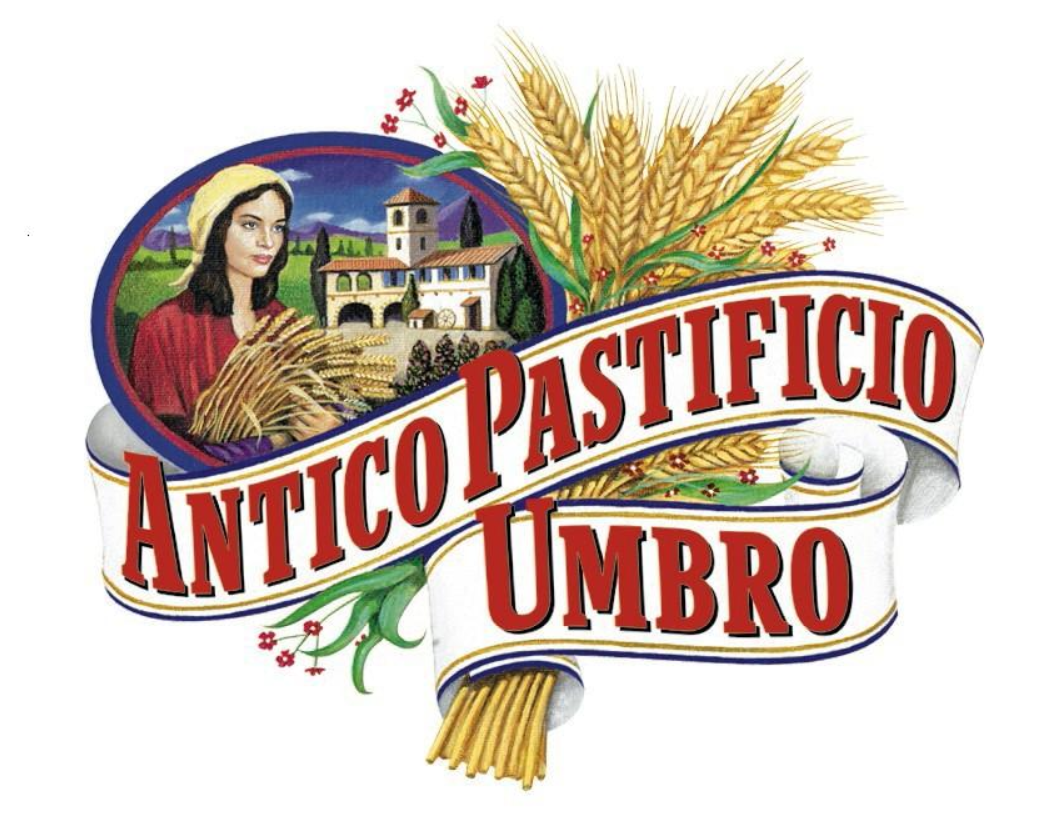 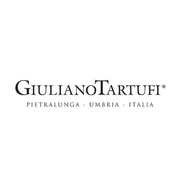 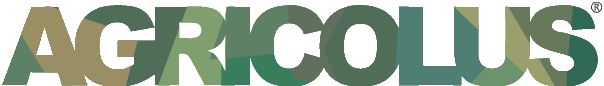 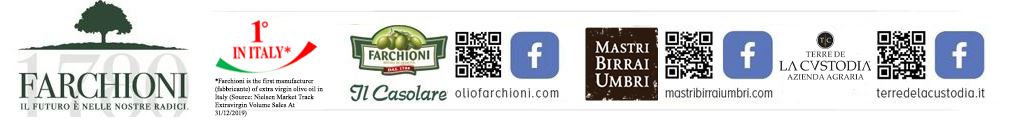 AZIENDE PARTNERS:
SETTORE TURISTICO
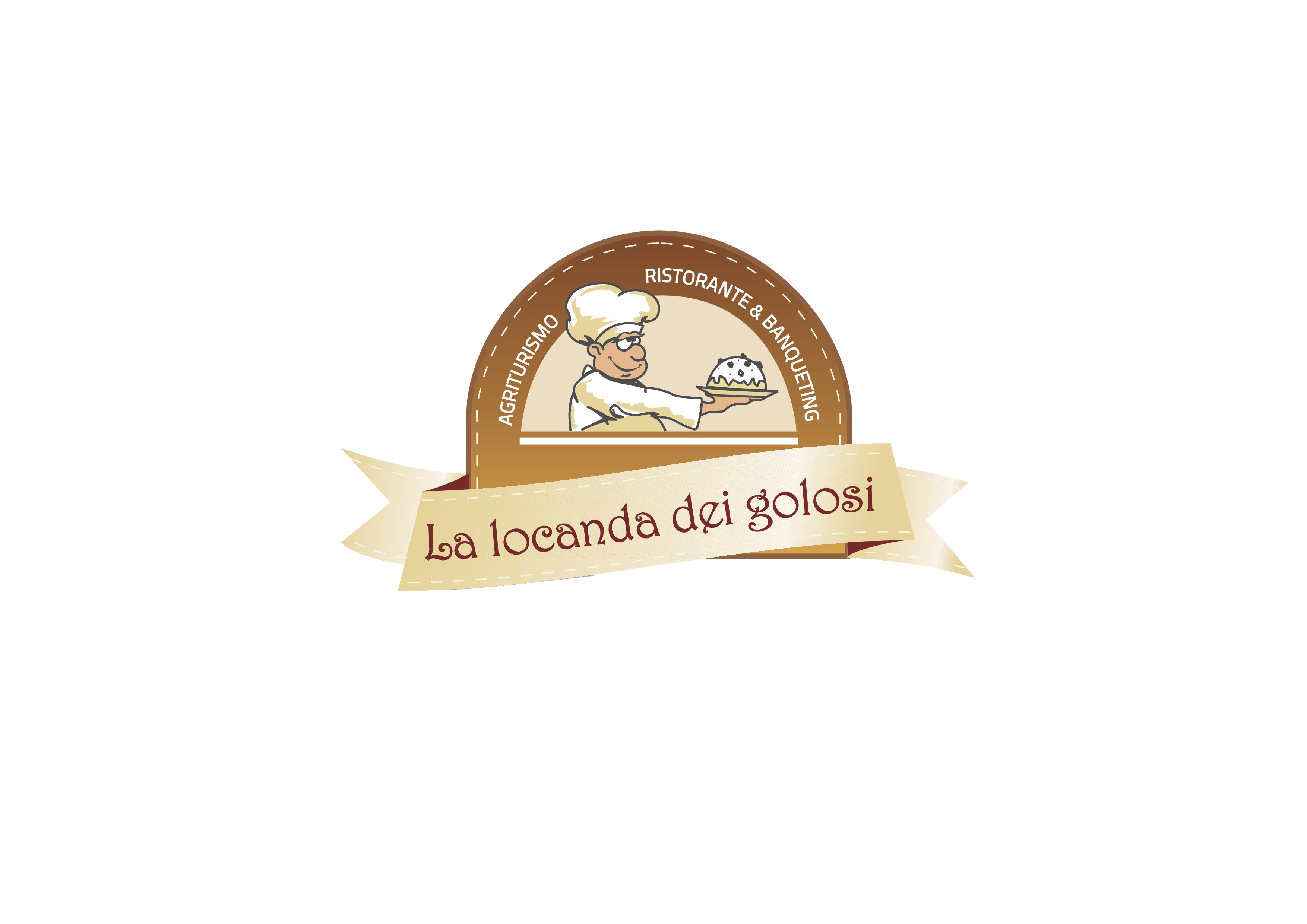 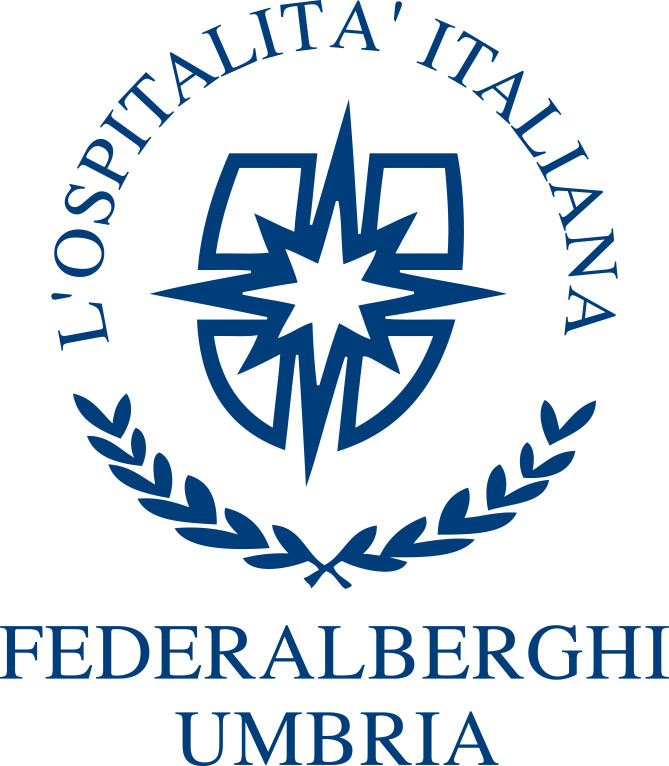 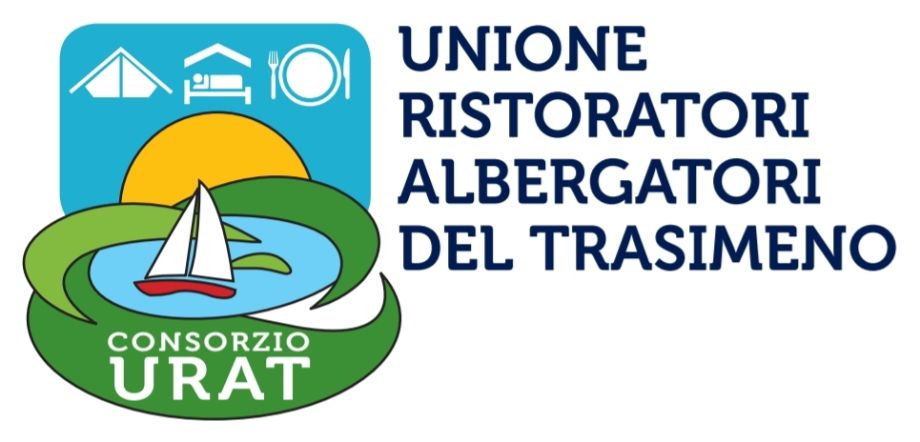 SETTORE TESSILE
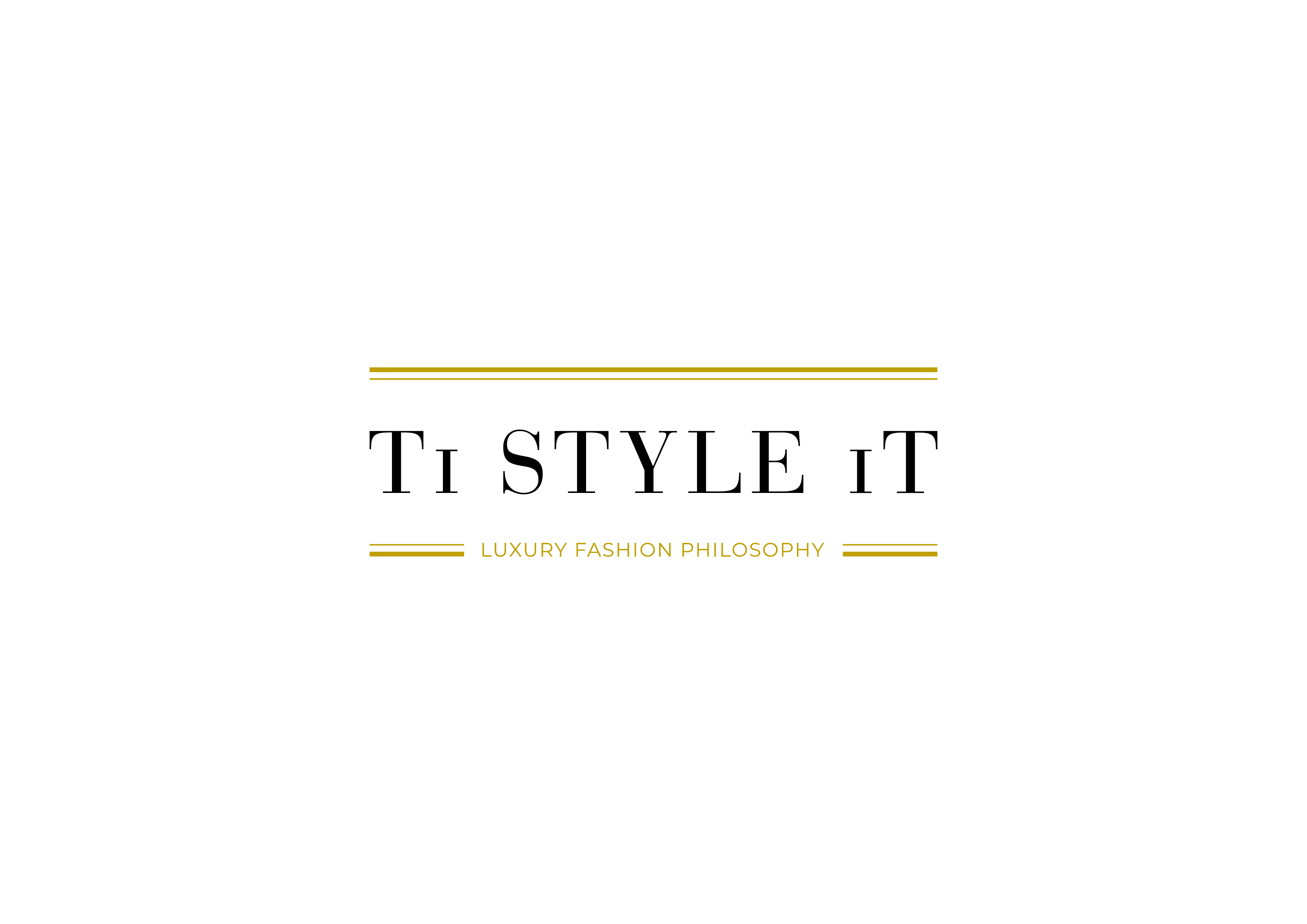 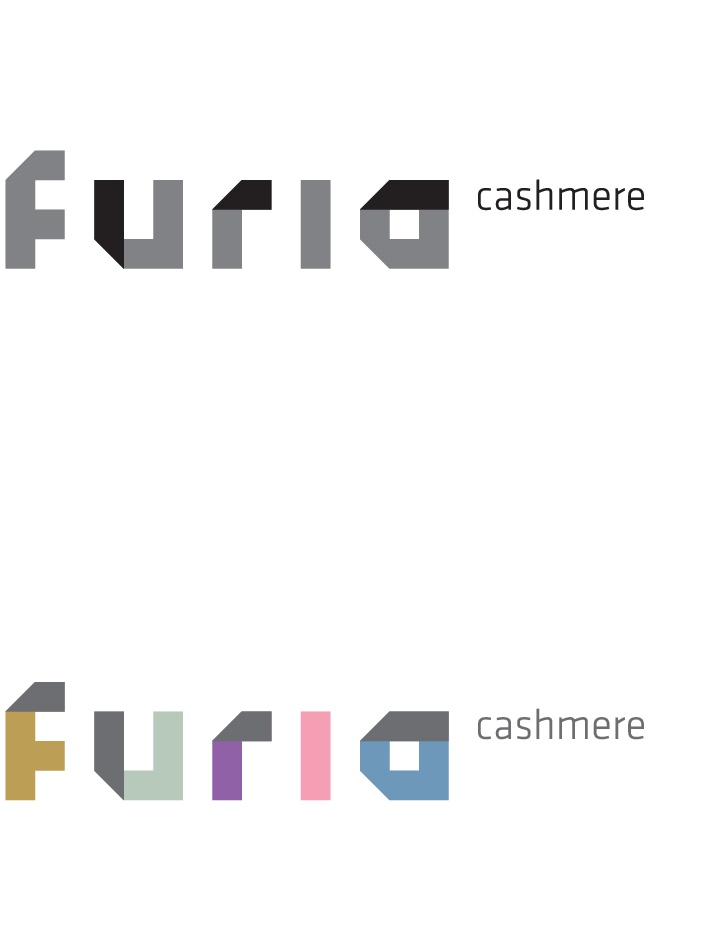 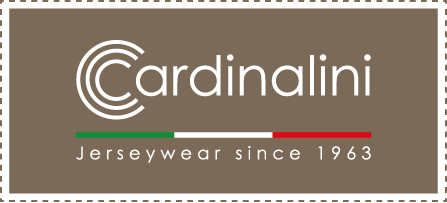 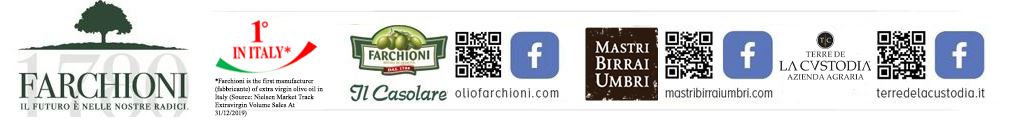